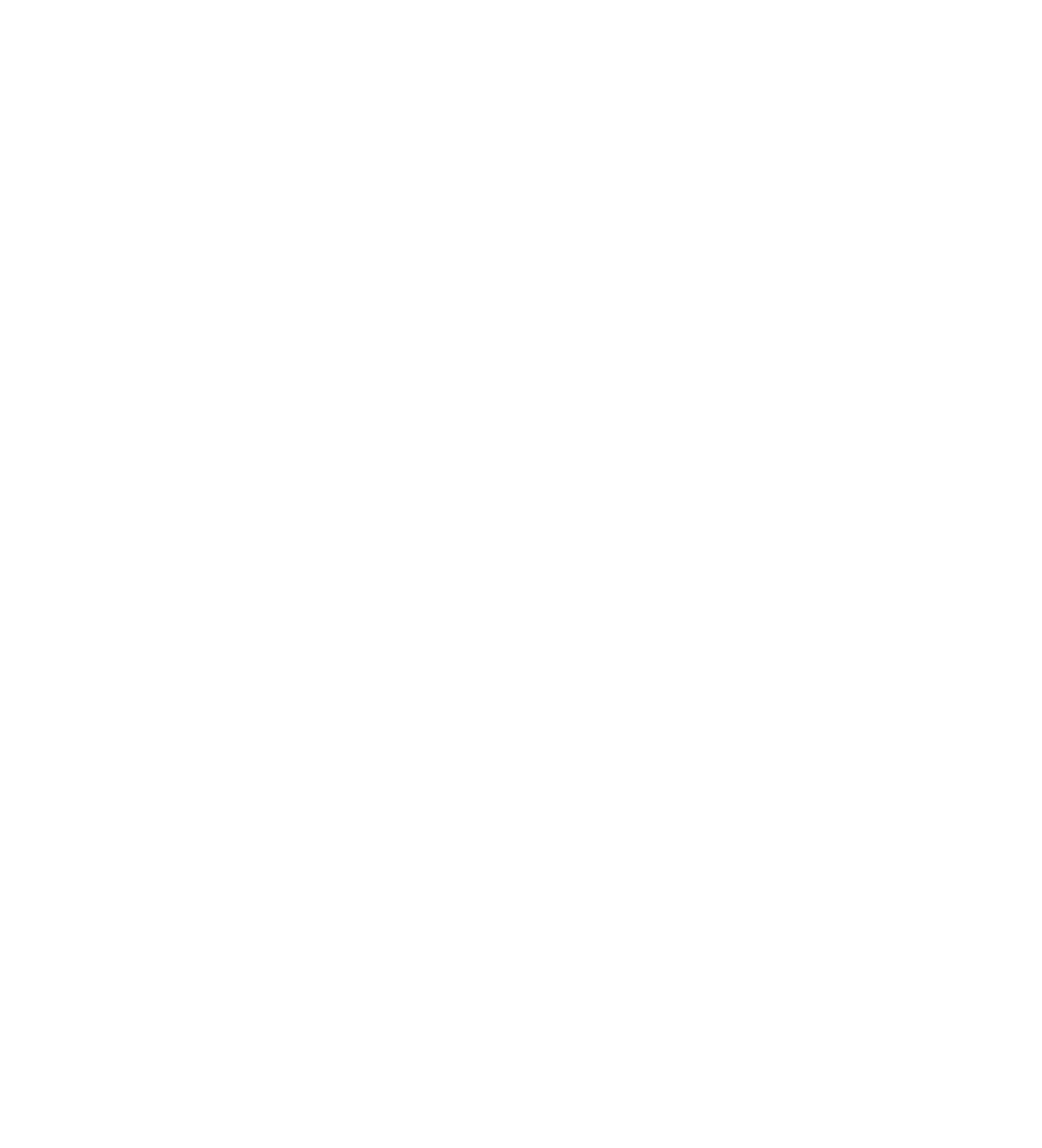 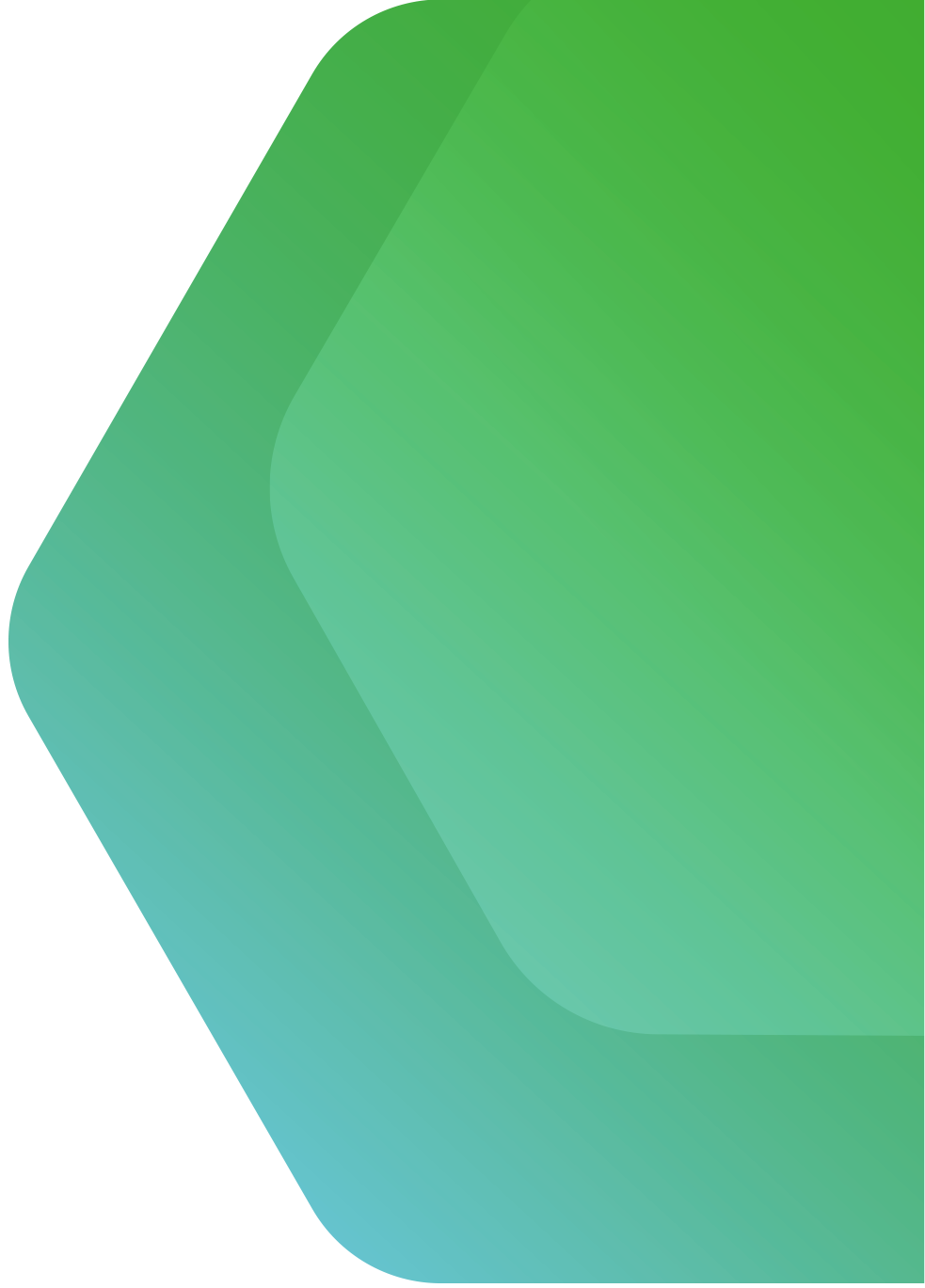 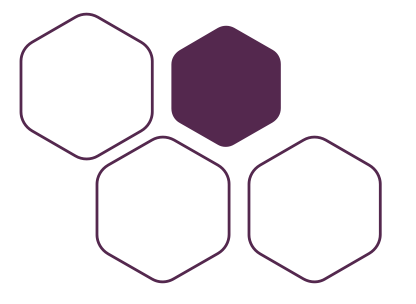 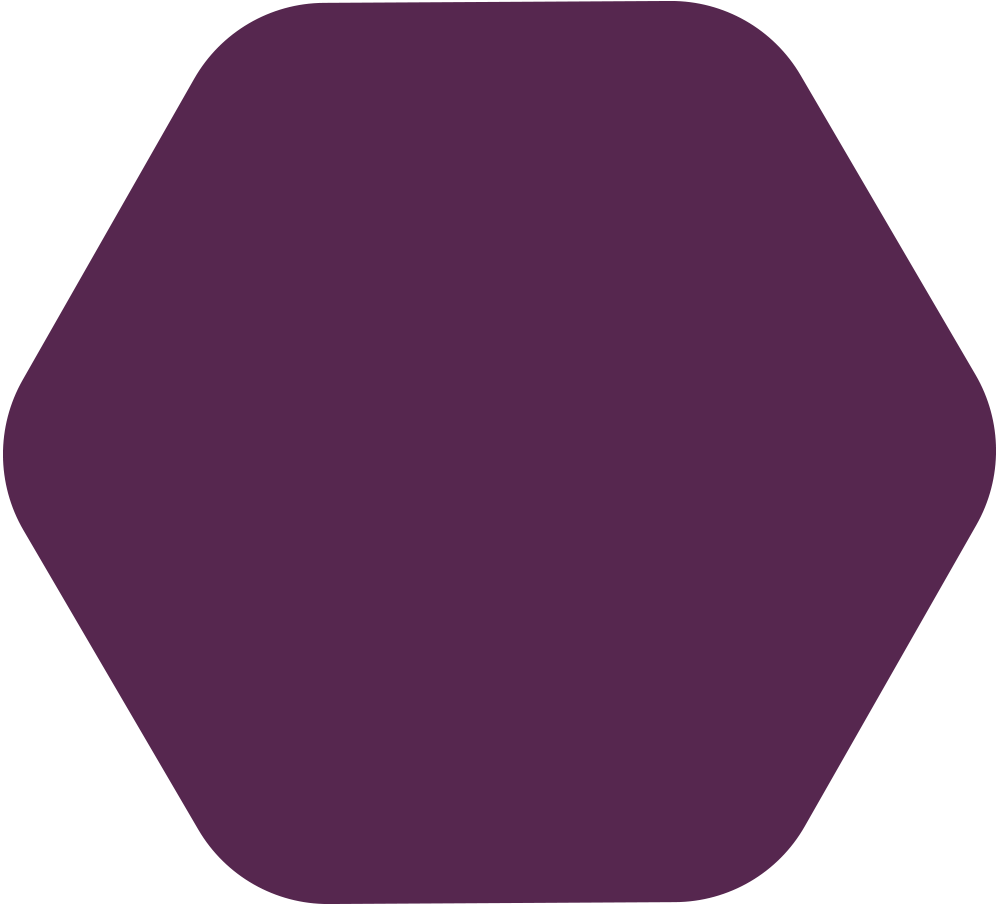 25 квітня
Київ, 
Україна
Фінансова підтримка громадських об’єднань для надання соціальних послуг особам з інвалідністю
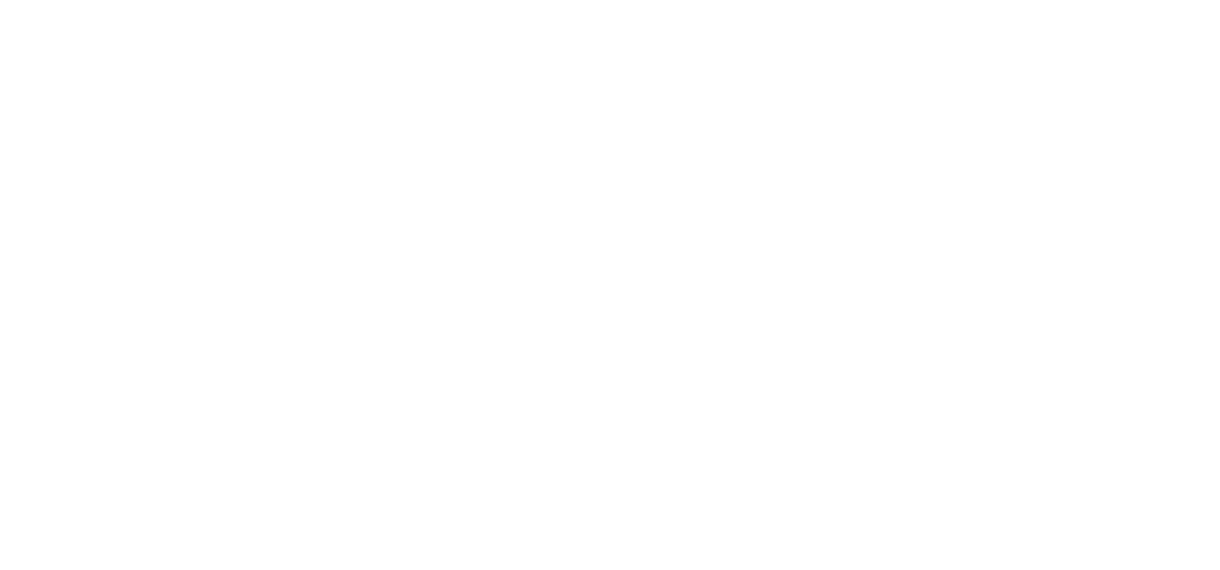 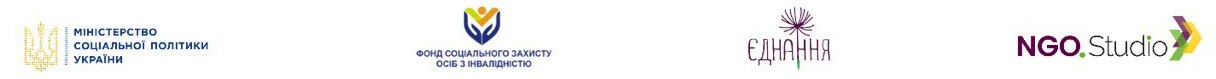 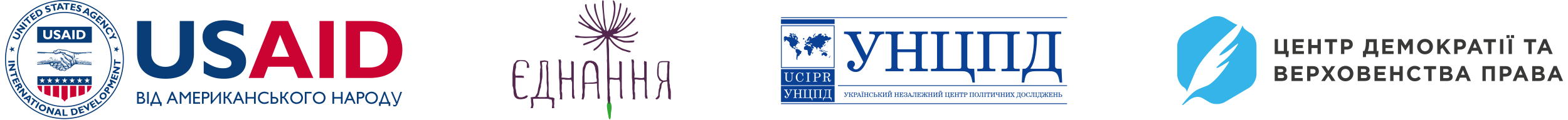 Документи Фонду для організації та проведення конкурсу (постанови КМУ №1049 та №70)
Оголошення про організацію та проведення конкурсу 2023

Оголошення про відбір кандидатів до складу конкурсної комісії з числа громадськості

Довідка щодо конкурсної пропозиції ГООІ, допущеного Фондом соціального захисту осіб з інвалідністю до участі в конкурсі

Відбір кандидатів до складу конкурсної комісії здійснюється шляхом врахування результатів опитування громадян

Положення про конкурсну комісію

Порядок перевірки конкурсною комісією достовірності інформації, зазначеної в конкурсній пропозиції
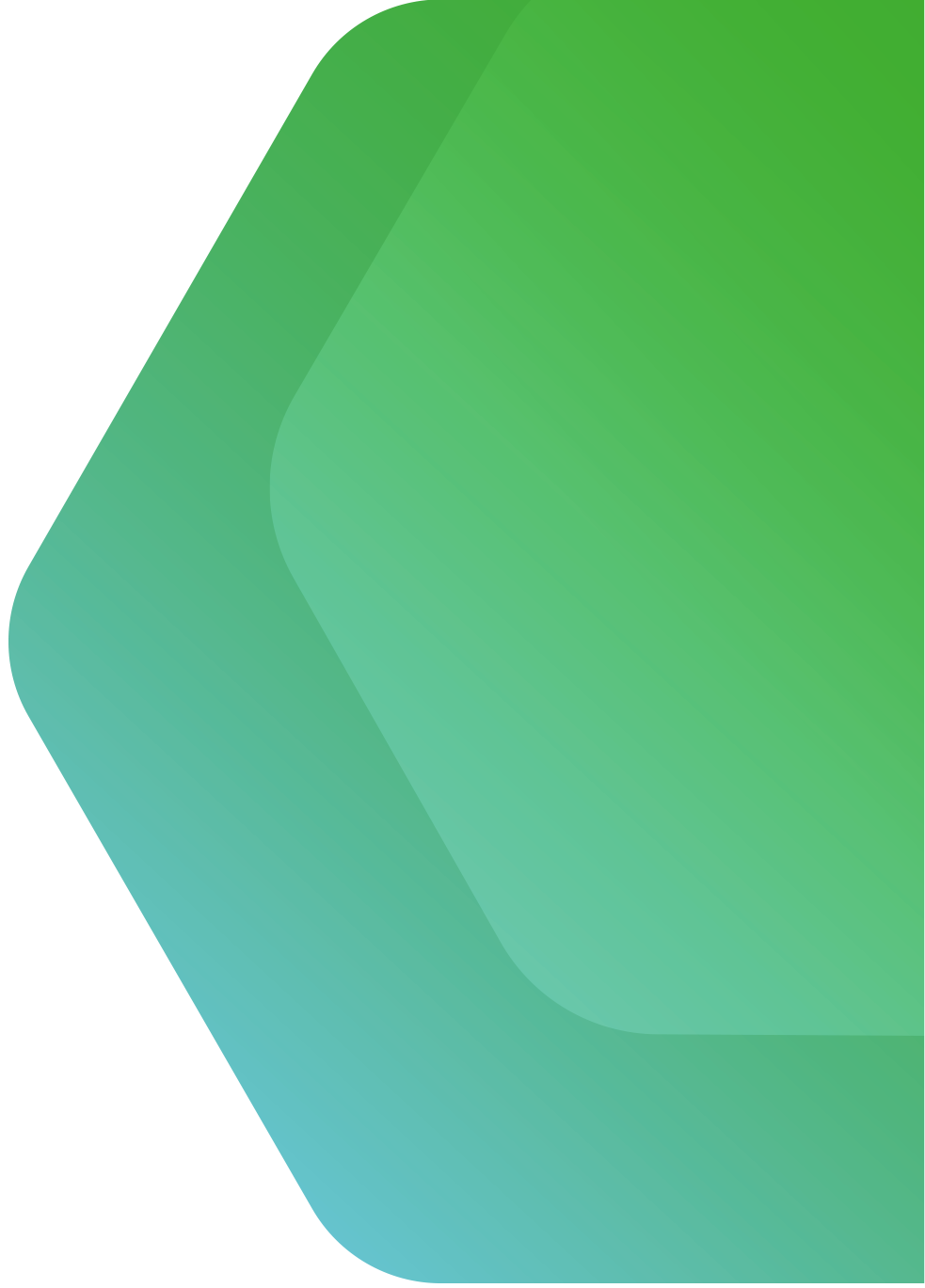 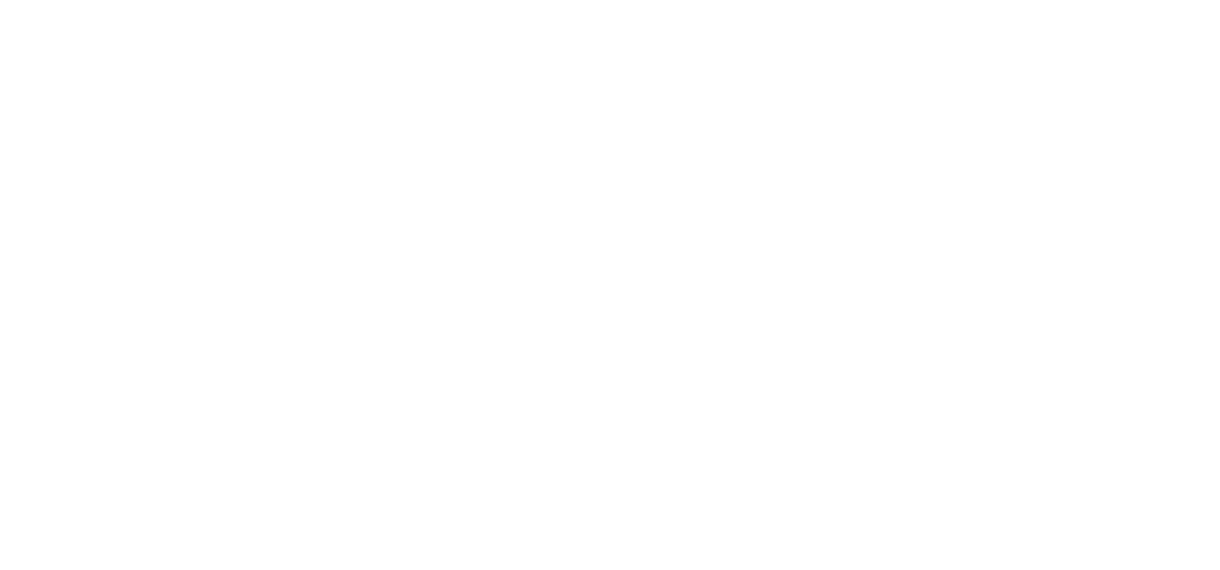 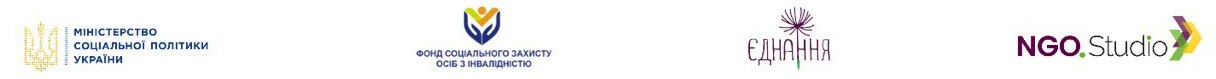 Документи Фонду для організації та проведення конкурсу
Примірний тристоронній договір про виконання (реалізацію) загальнодержавних проектів, який включає вимоги та зобов’язання сторін (Фонд, територіальні відділення Фонду, громадське об’єднання) з виконання проекту та містить додатки:

кошторис витрат з переліком статей витрат
графік перерахування грошових коштів фінансової підтримки
щоквартальний звіт громадського об’єднання осіб з інвалідністю про виконання проекту
список осіб з інвалідністю – отримувачів соціальних послуг, що надаються громадським об’єднанням осіб з інвалідністю в рамках проекту у 2023 році
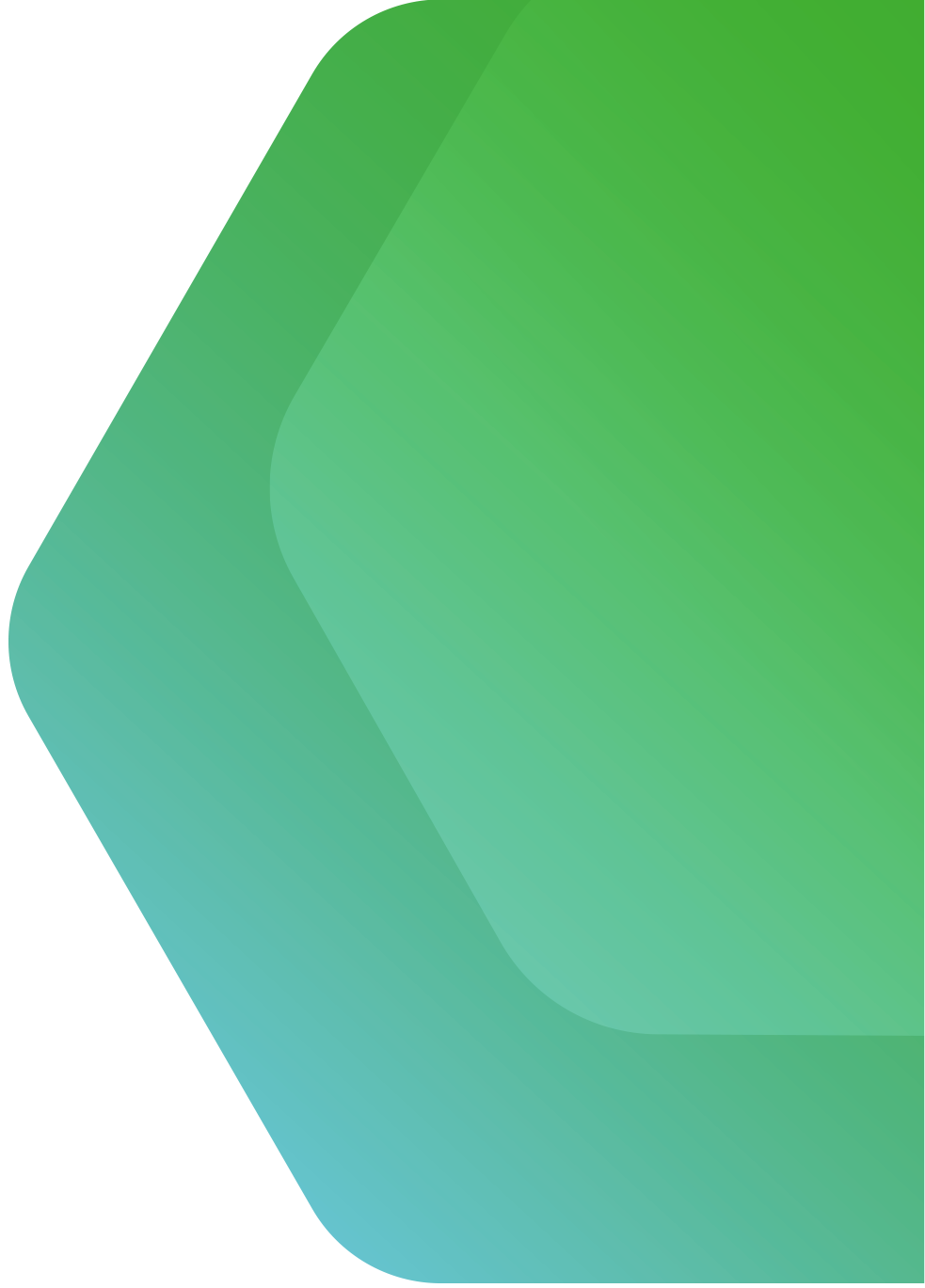 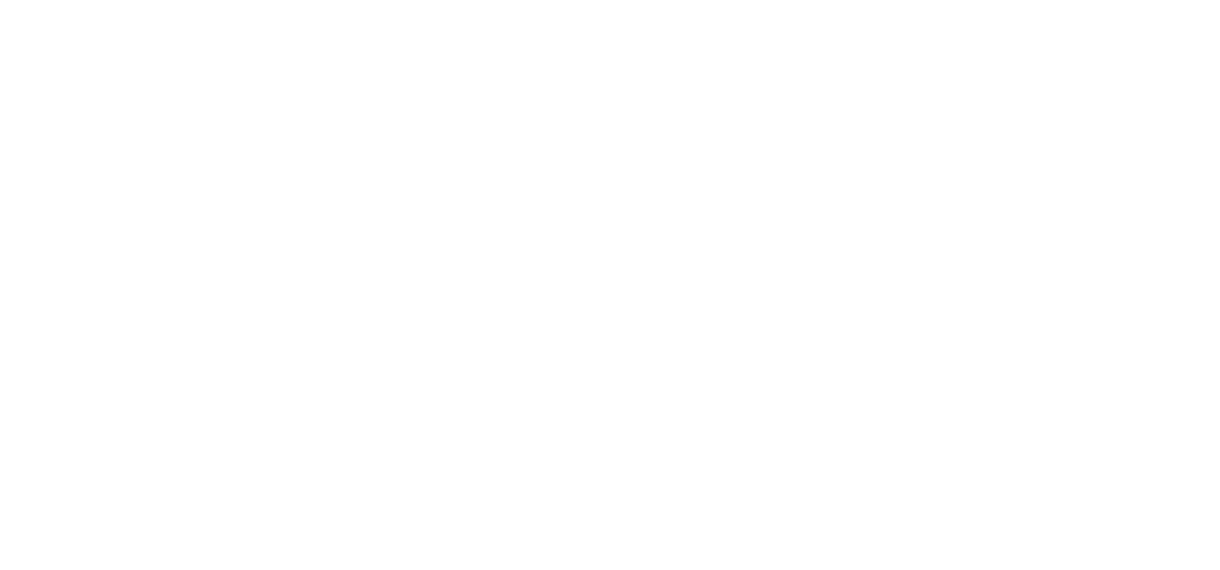 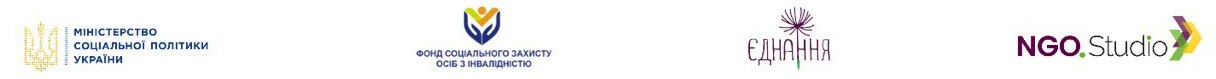 Документи Фонду для організації та проведення конкурсу
Порядок проведення моніторингу виконання (реалізації) загальнодержавних проектів ГО для надання соціальних послуг особам з інвалідністю

 Щоквартальний моніторинговий звіт Фонду та його територіальних відділень

 Підсумковий звіт про виконання договору

 Фінансовий звіт про обсяг використаних бюджетних коштів

 Моніторинговий звіт про результати виконання (реалізації) проекту громадського об’єднання.

 Підсумковий висновок щодо виконання проектів, розроблених ГО
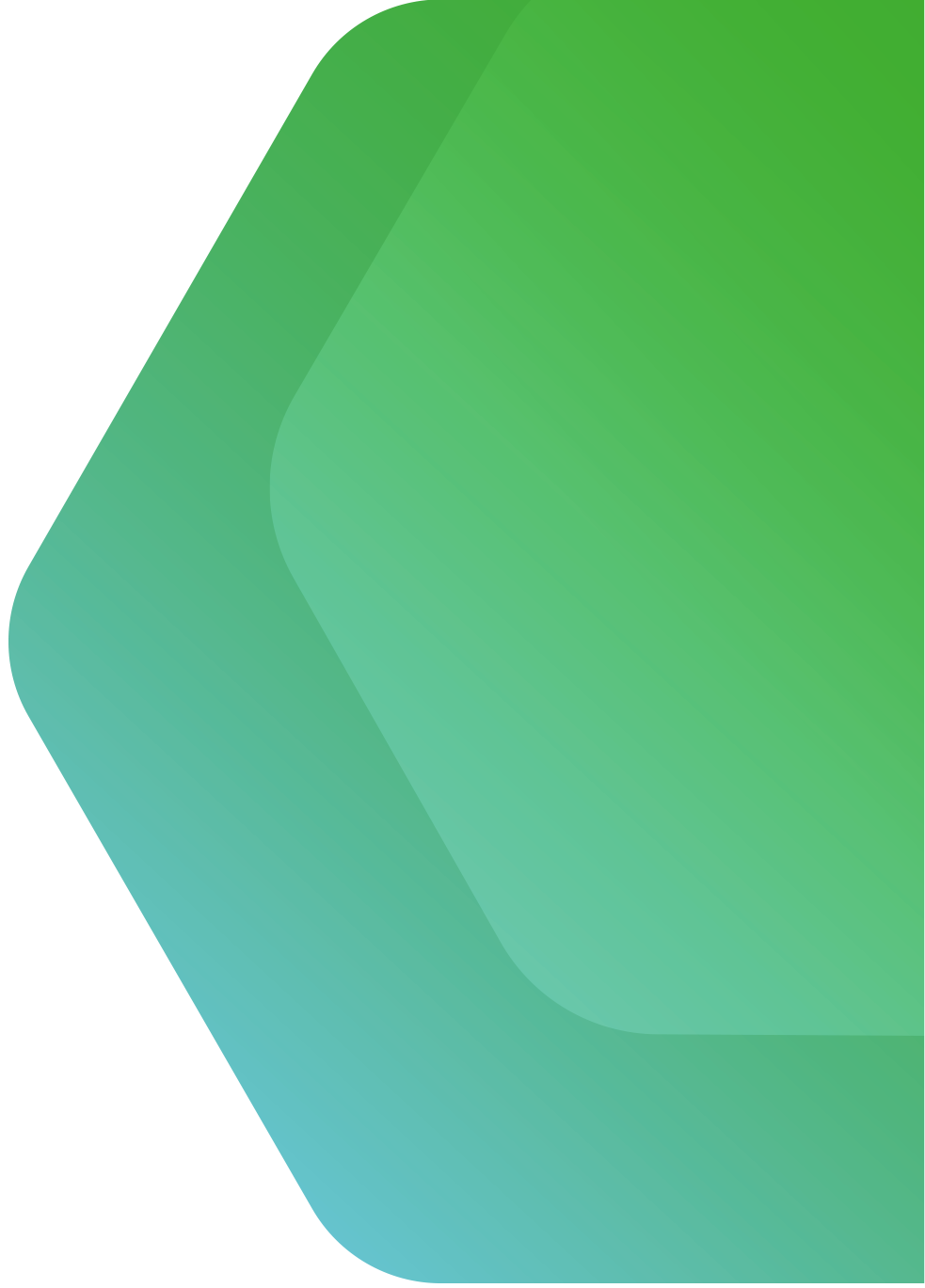 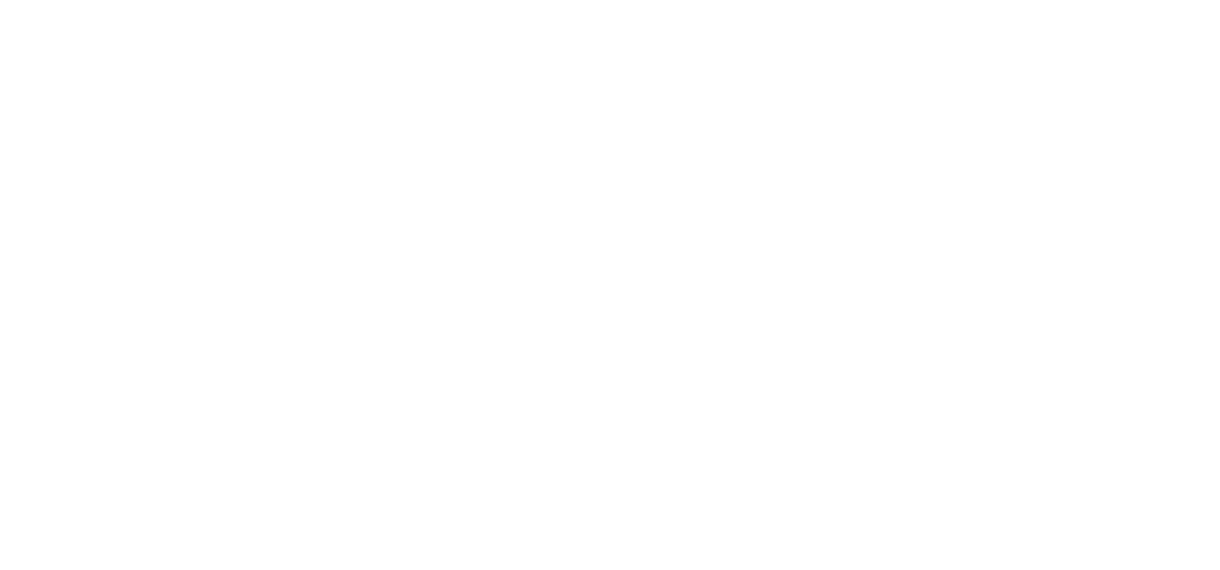 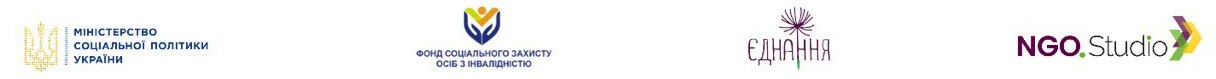 На що потрібно звернути увагу в Оголошенні:
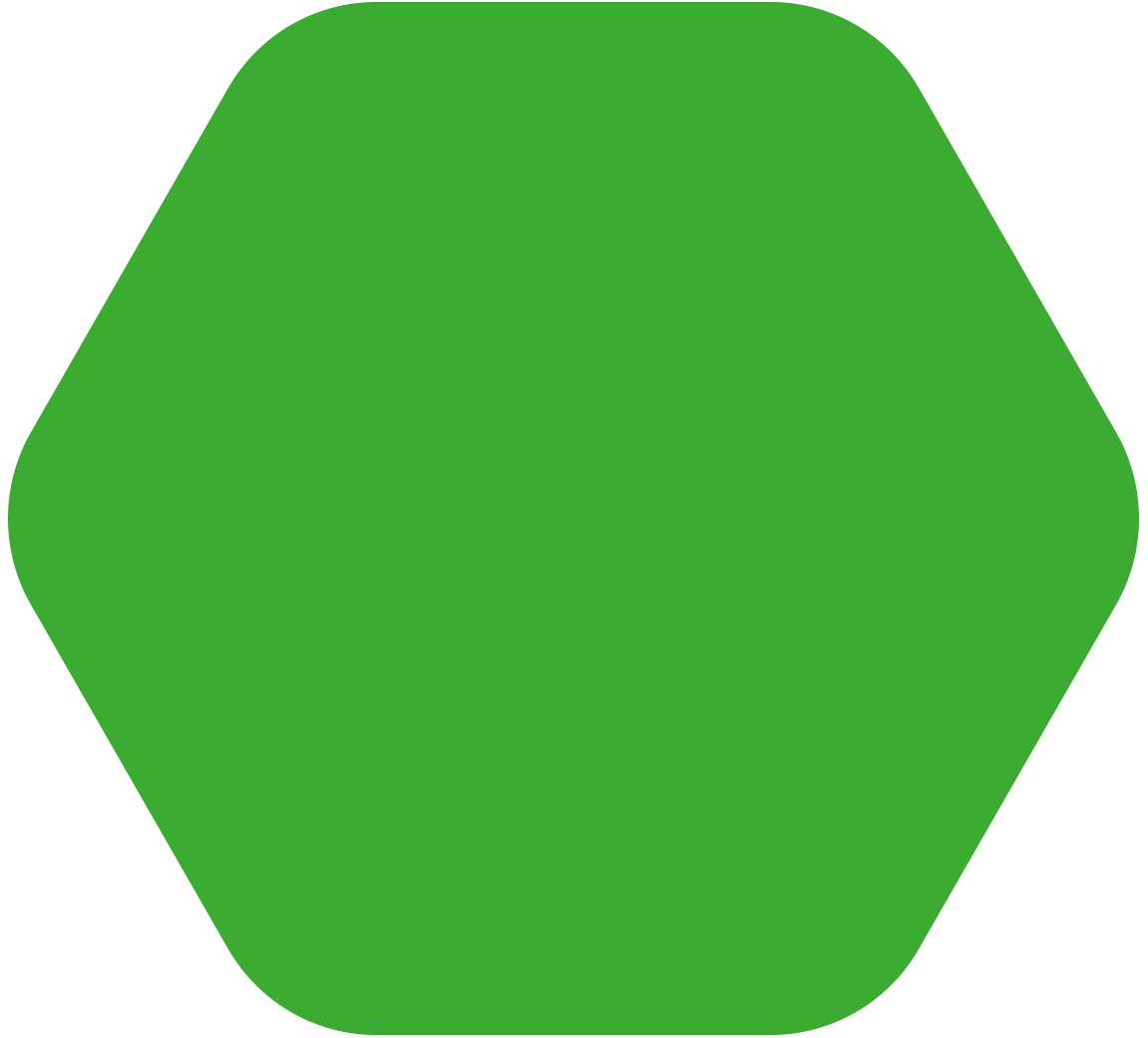 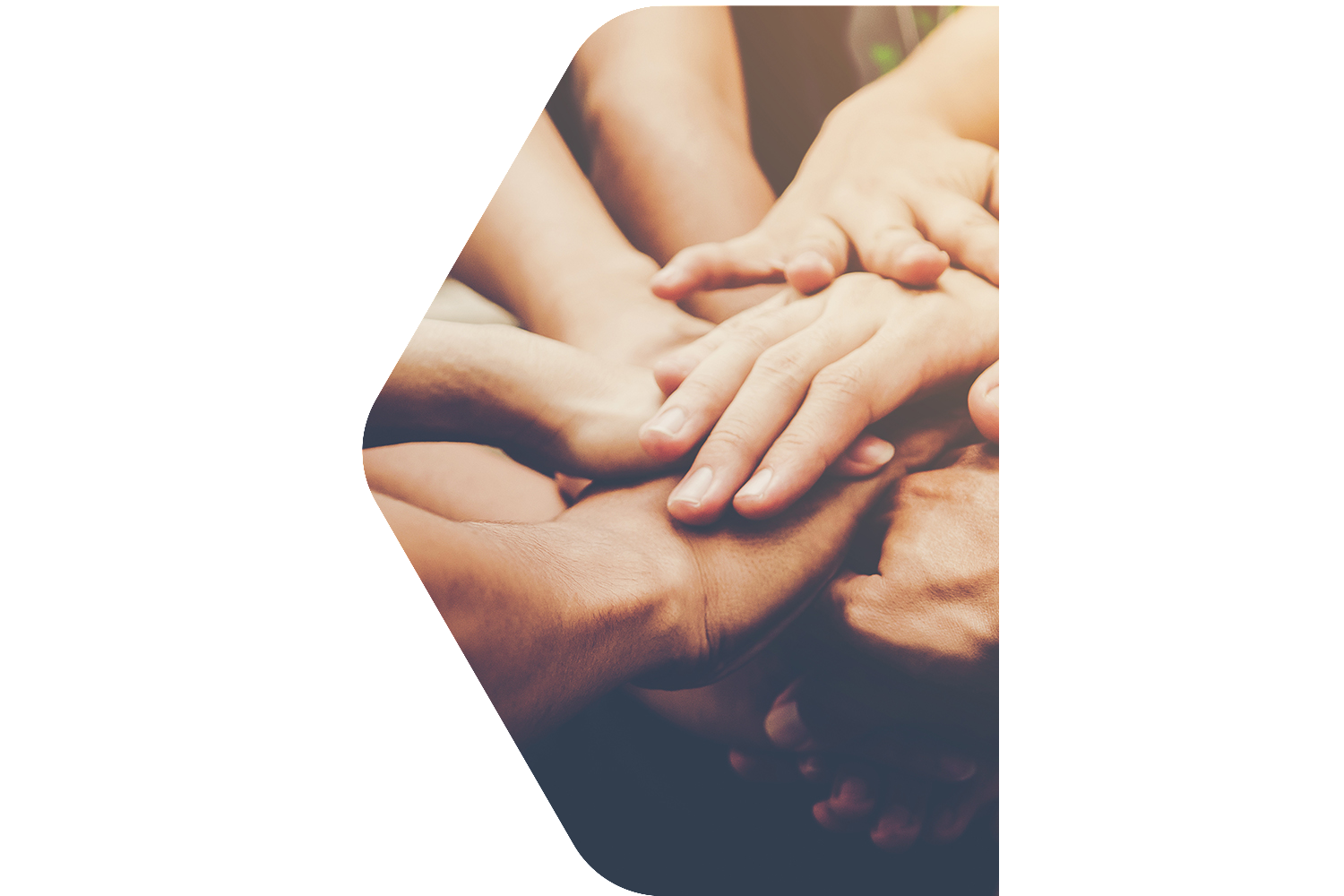 Пріоритетні завдання (напрями), що містять перелік соціальних послуг, спрямованих на соціалізацію та інтеграцію осіб з інвалідністю

Вимогу щодо виконання проекту на загальнодержавному рівні (не менш як однієї третьої областей України) (для підтвердження загальнодержавного рівня виконання проекту зазначати перелік областей України, на території яких буде реалізовуватися проект та/або з яких буде залучено осіб з інвалідністю – отримувачів соціальної послуги)
Види діяльності, що можуть бути підтримані організатором конкурсу, відповідно до Класифікатора соціальних послуг
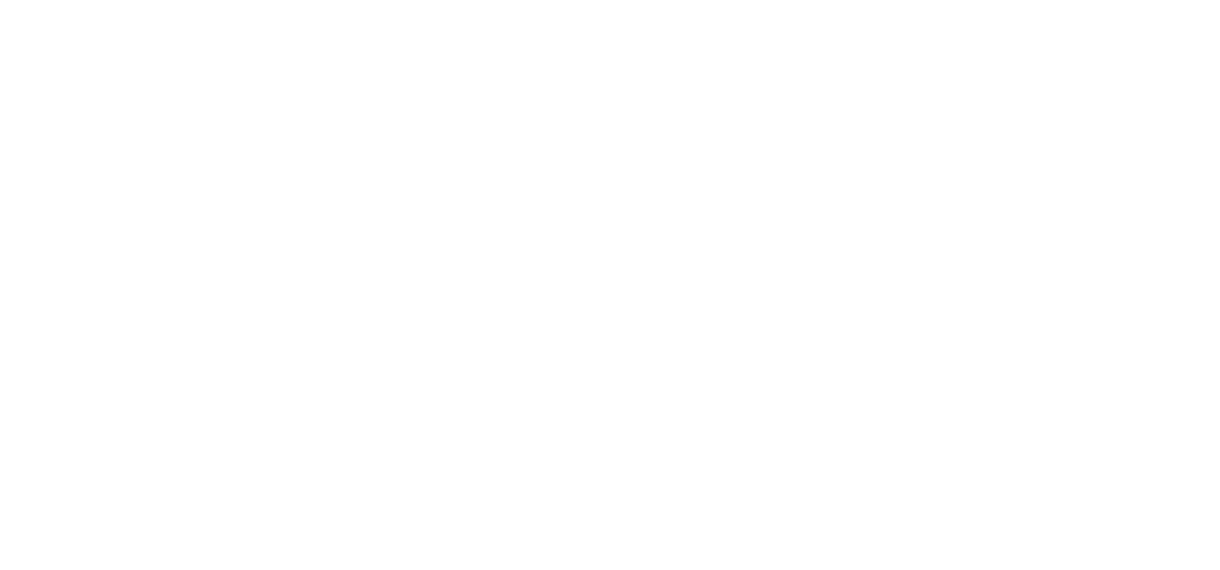 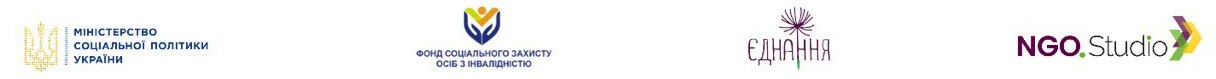 На що потрібно звернути увагу в Оголошенні:
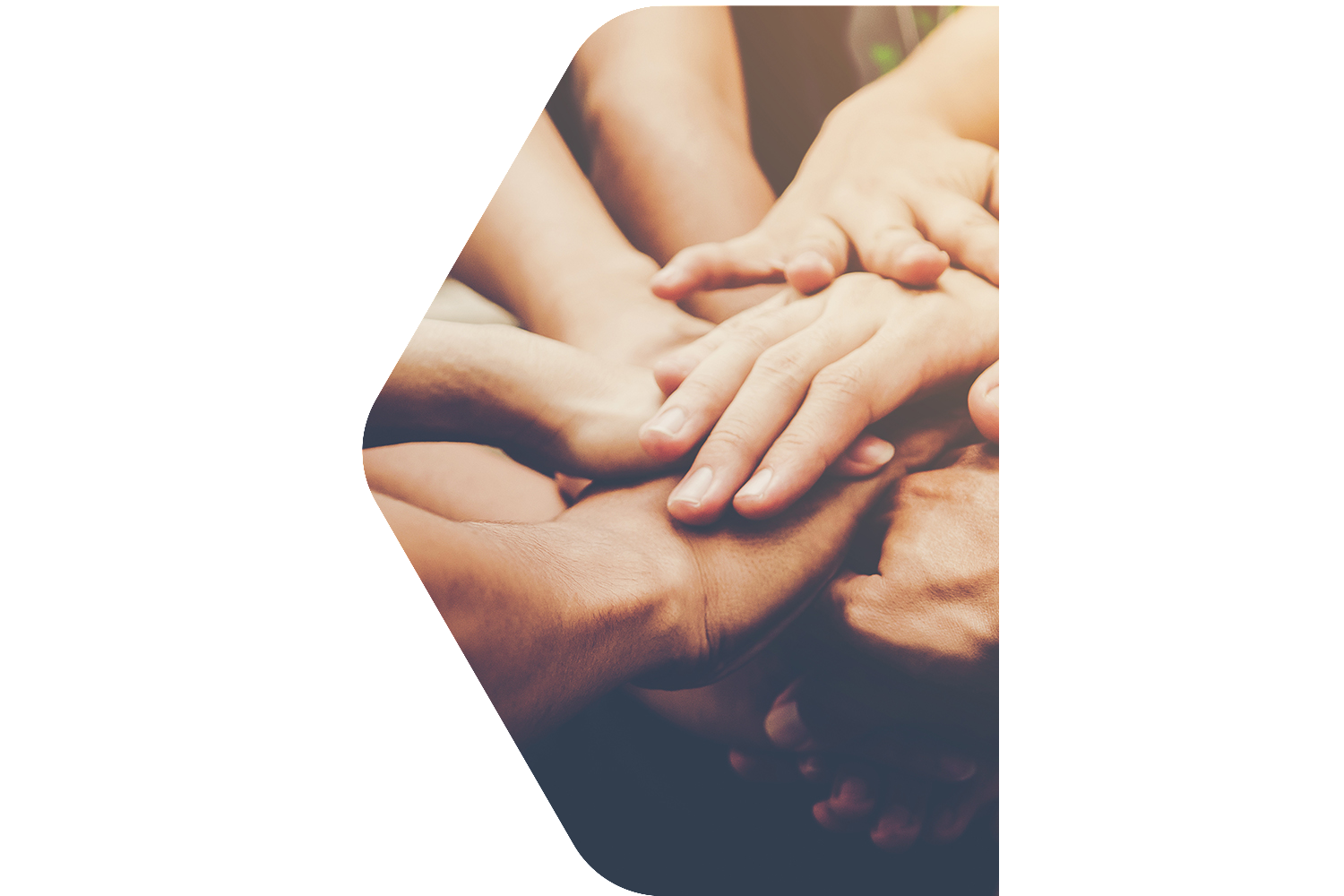 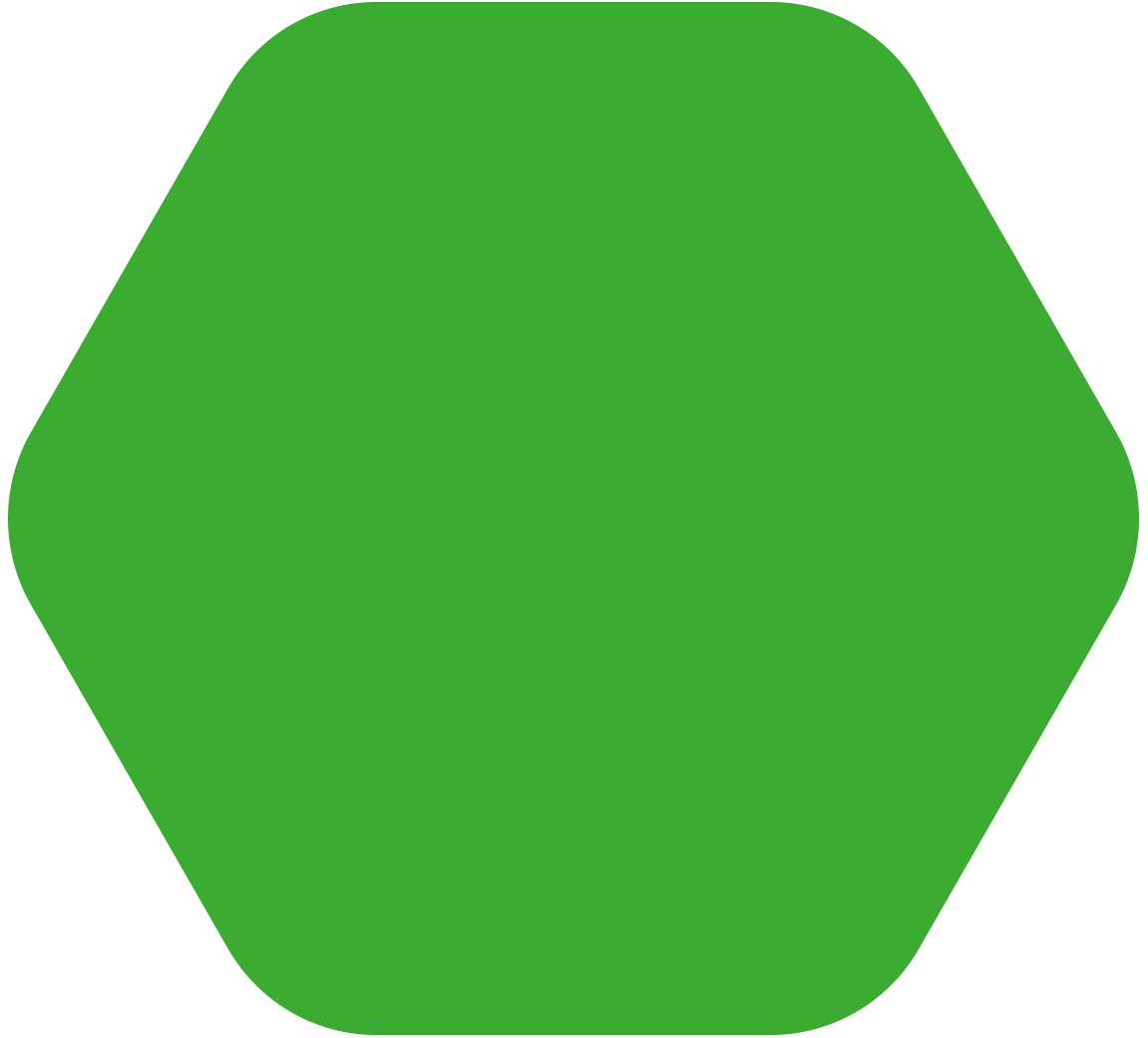 Вимоги до ГО, які можуть бути одержувачами бюджетних коштів

Зобов’язання ГО дотримання безпеки учасників проекту в умовах воєнного стану

Право ГО подавати на конкурс декілька конкурсних пропозицій

!УВАГА! конкурсна пропозиція складається окремо на кожну соціальну послугу з відповідним кошторисом витрат
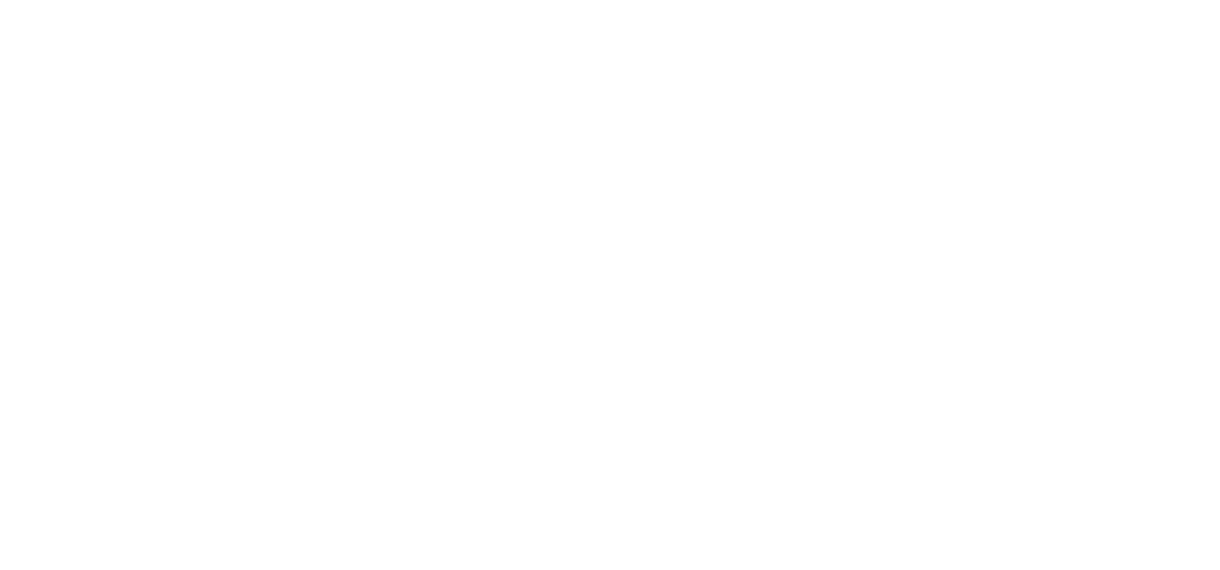 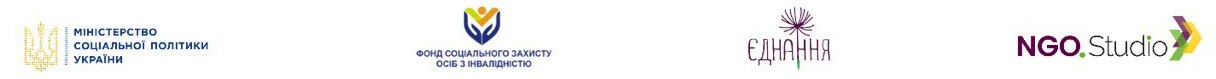 На що потрібно звернути увагу в Оголошенні:
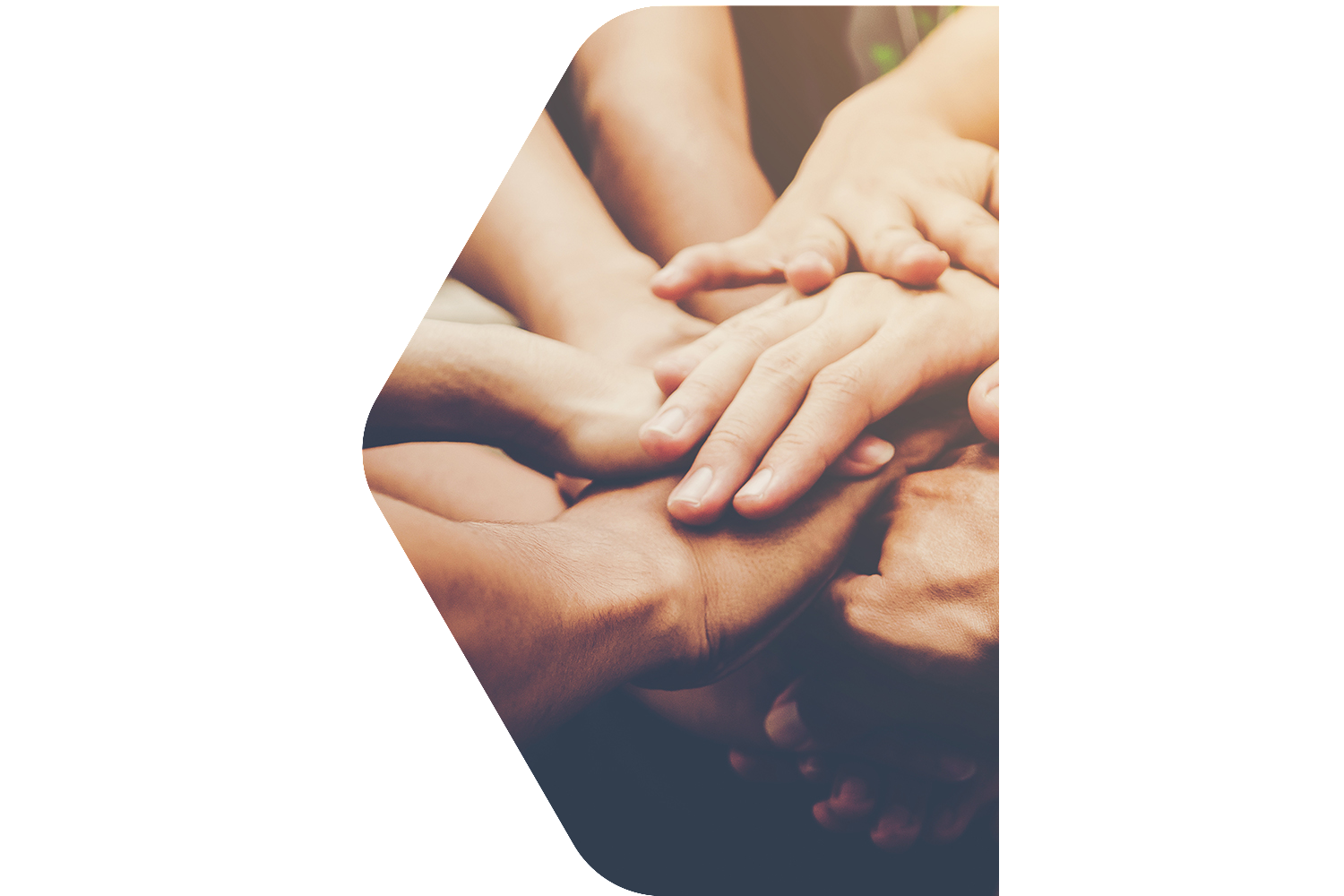 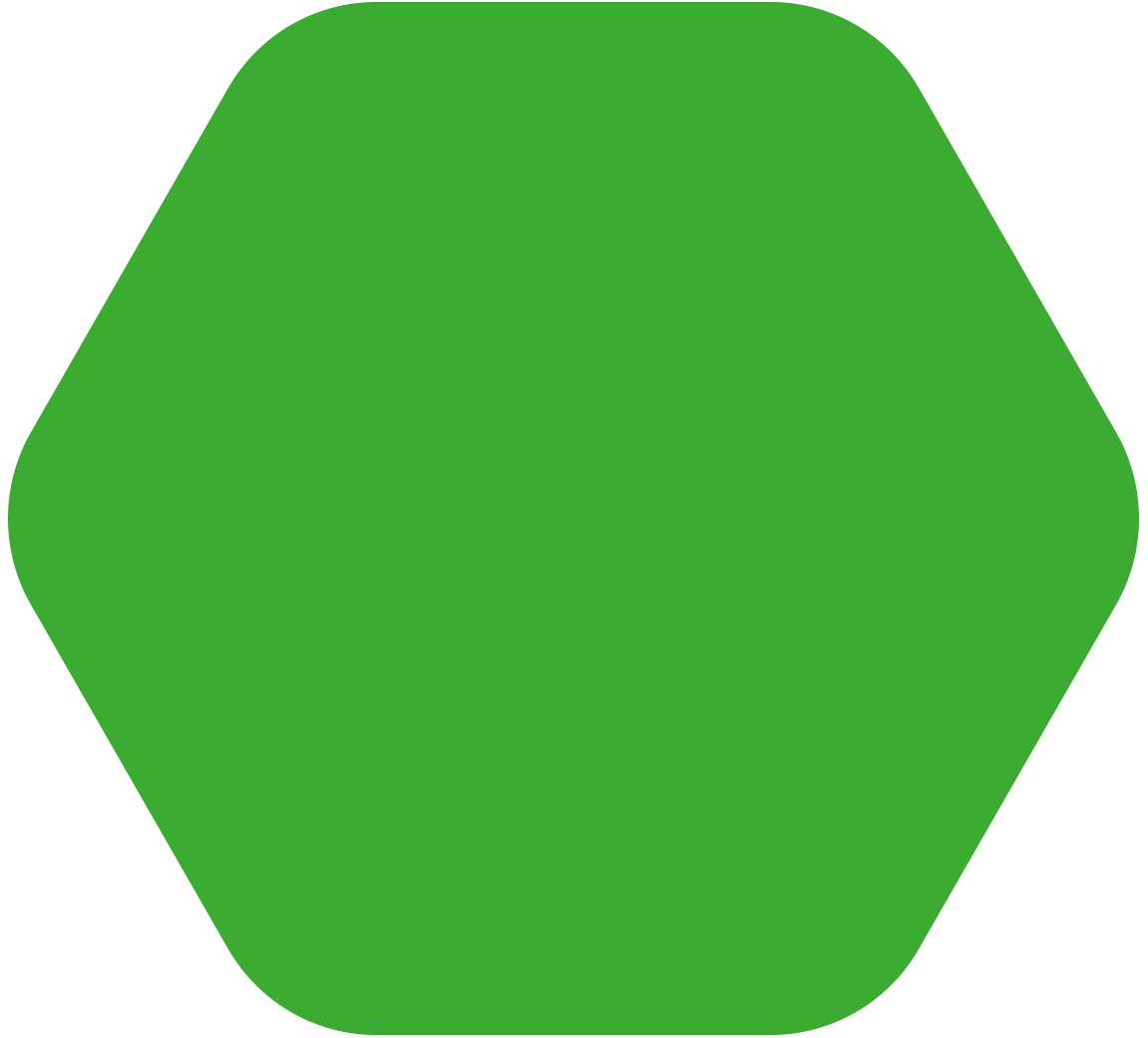 Кошториси витрат на кожну соціальну послугу 
     (9 кошторисів)

Граничний обсяг фінансування однієї конкурсної пропозиції за рахунок бюджетних коштів, який становить 500 тис. грн.

Умови недопуску громадського об’єднання до участі у конкурсі, коли не дотримані вимоги, визначені в Порядках постанов КМУ №1049 та №70
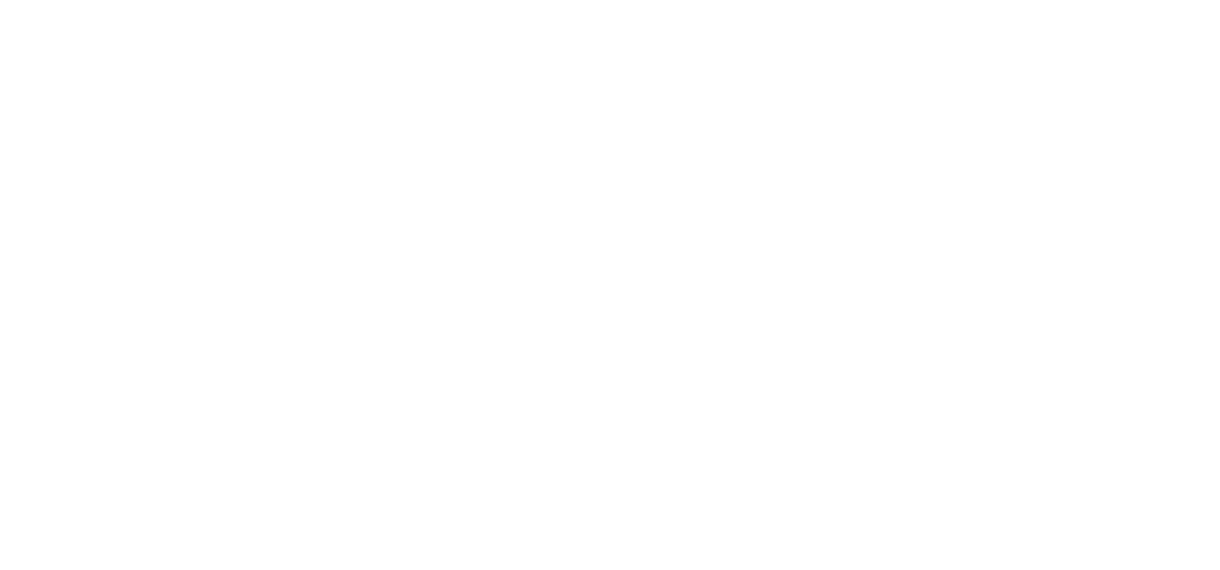 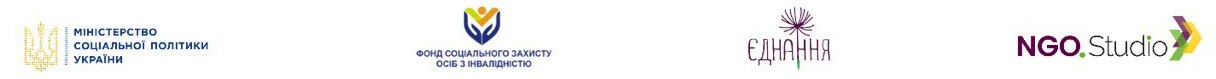 До конкурсу не допускаються ГООІ, які:
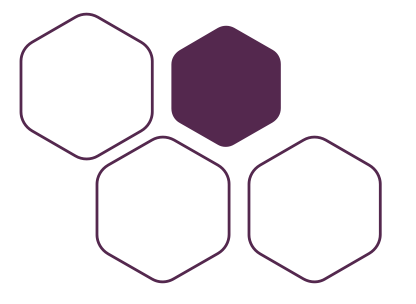 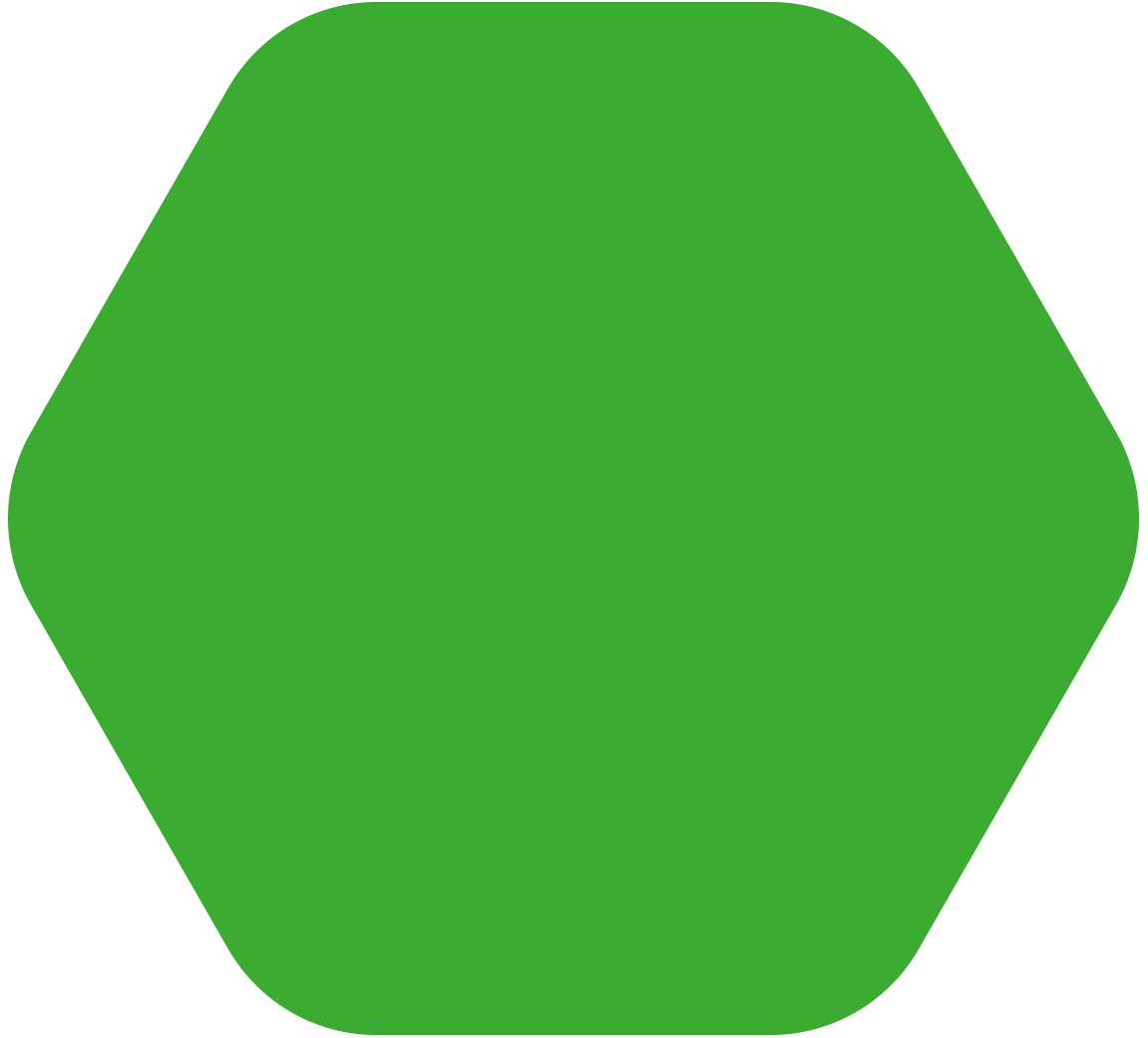 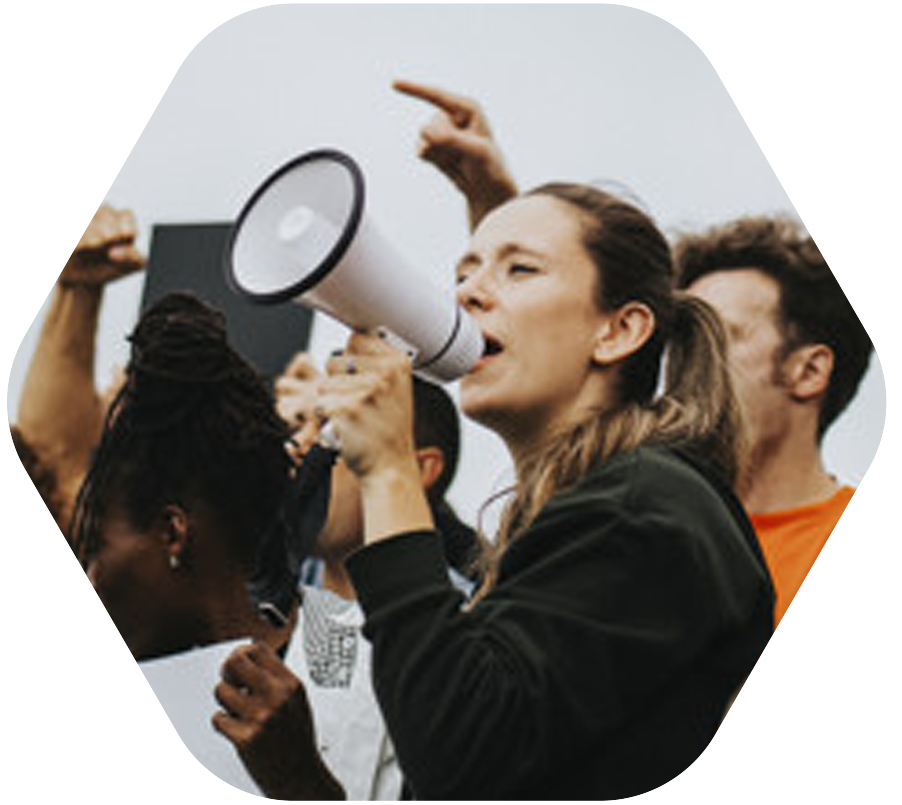 інформація, зазначена в конкурсній пропозиції, не відповідає інформації про ГООІ, що міститься у державних реєстрах

ГО зареєстроване в установленому порядку пізніше ніж за один рік до оголошення конкурсу

ГО відмовилося від участі в конкурсі
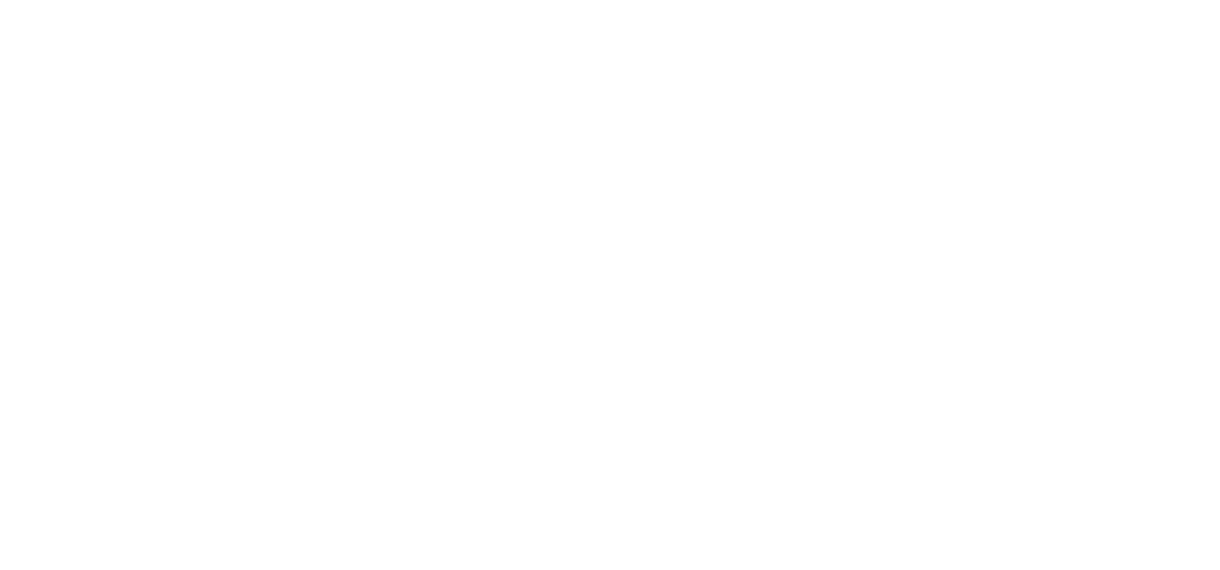 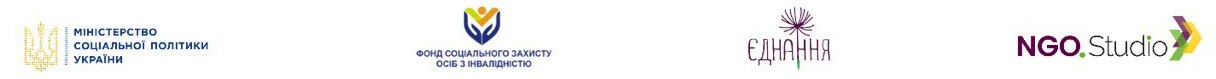 До конкурсу не допускаються ГООІ, які:
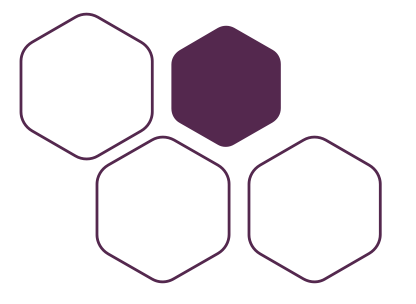 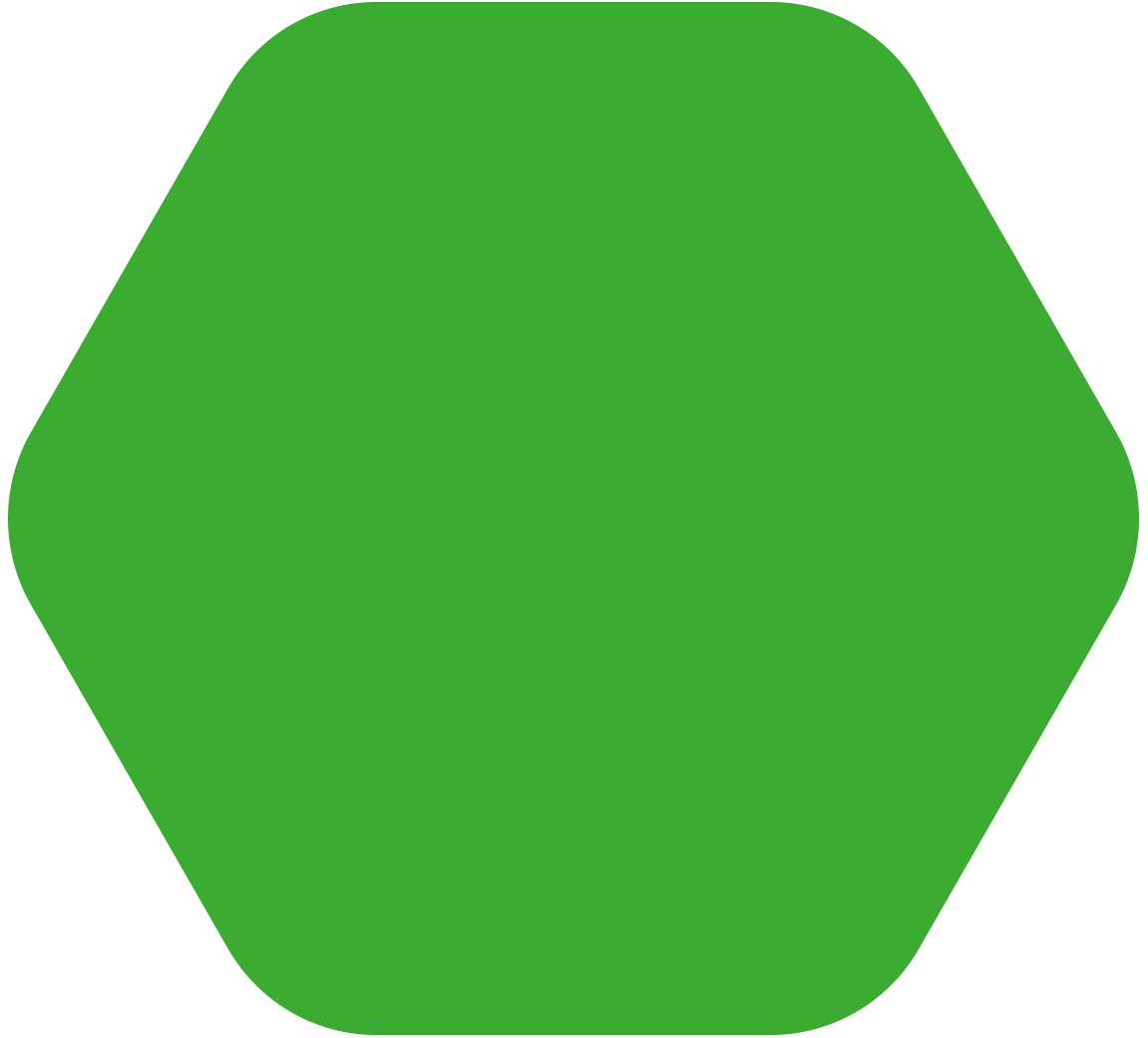 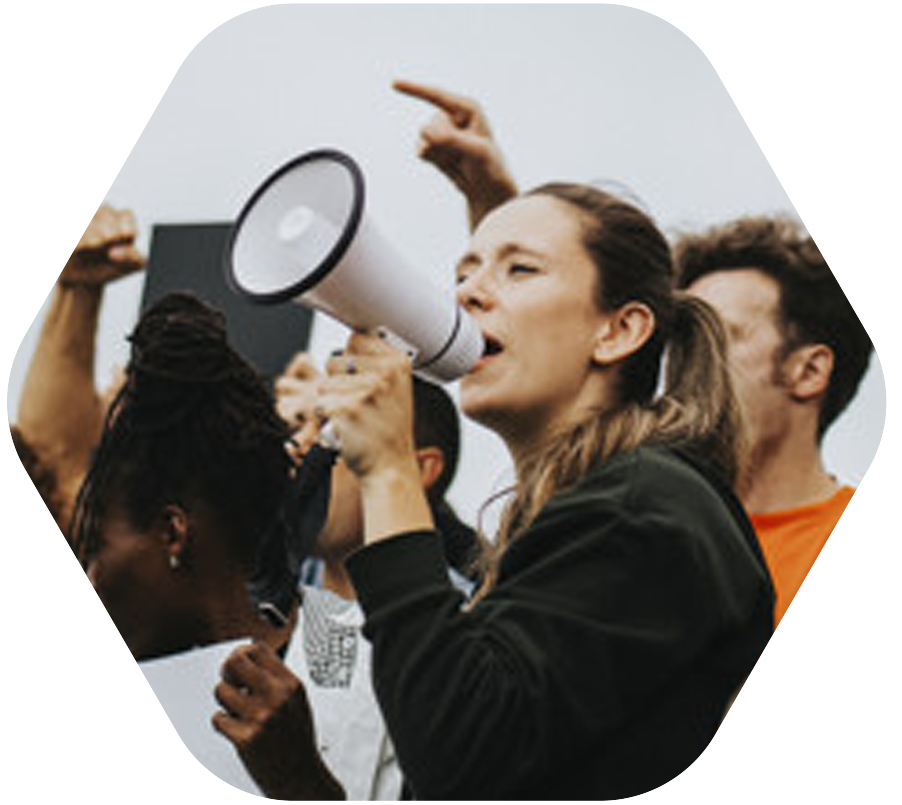 ГО перебуває у стадії припинення

конкурсну пропозицію подано після закінчення встановленого організатором строку та/або не в повному обсязі

установлено факт порушення ГО вимог бюджетного законодавства протягом двох попередніх бюджетних періодів із застосуванням заходу впливу за таке порушення (крім попередження)

конкурсна пропозиція не відповідає загальнодержавному рівню виконання (реалізації) проекту
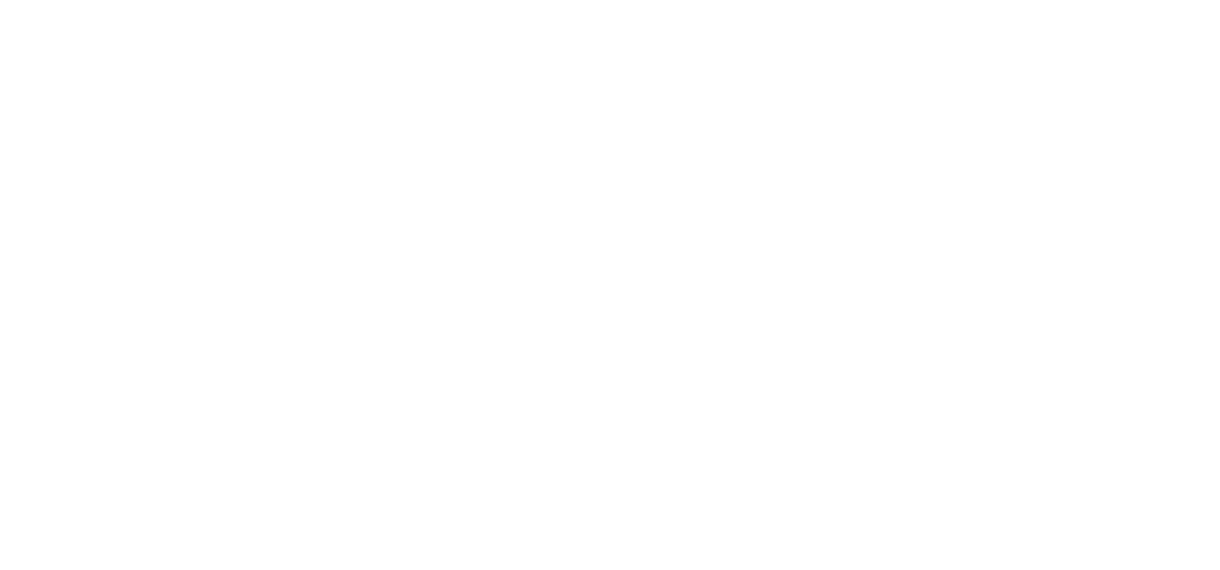 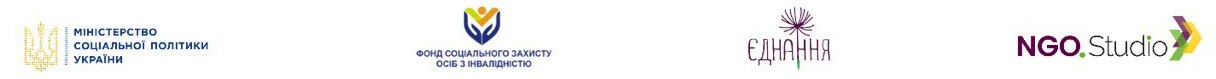 Недопущення конкурсної пропозиції у разі:
ГО не внесене до Єдиного державного реєстру юридичних осіб, фізичних осіб – підприємців та громадських формувань

мета утворення ГО, визначена в установчих документах, не відповідає статті 12 Закону України “Про основи соціальної захищеності осіб з інвалідністю в Україні”, відсутня спрямованість на осіб з інвалідністю

ГО не внесене до Реєстру надавачів та отримувачів соціальних послуг

Рішення приймає конкурсна комісія відповідн до п. 3 Порядку № 70
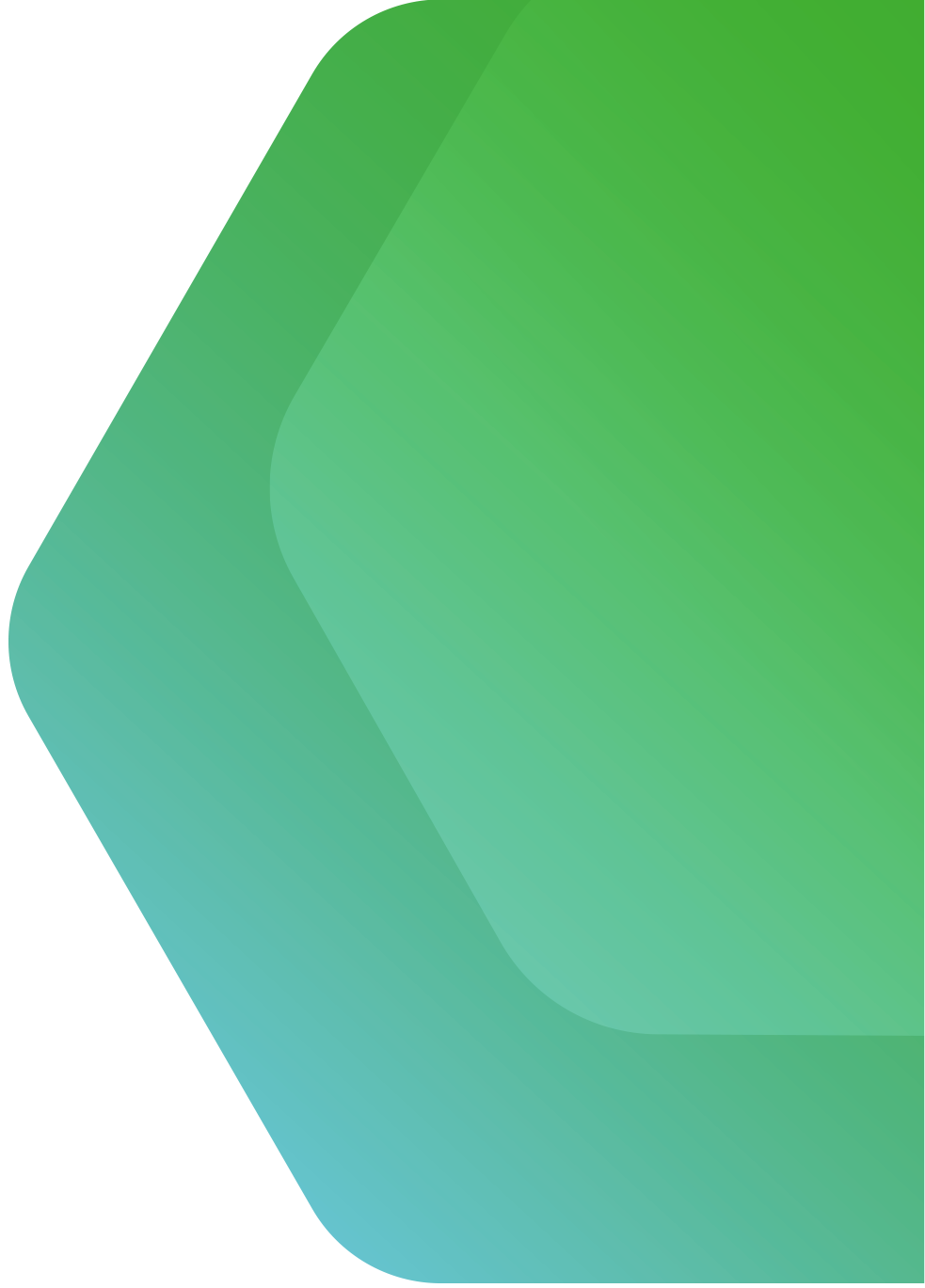 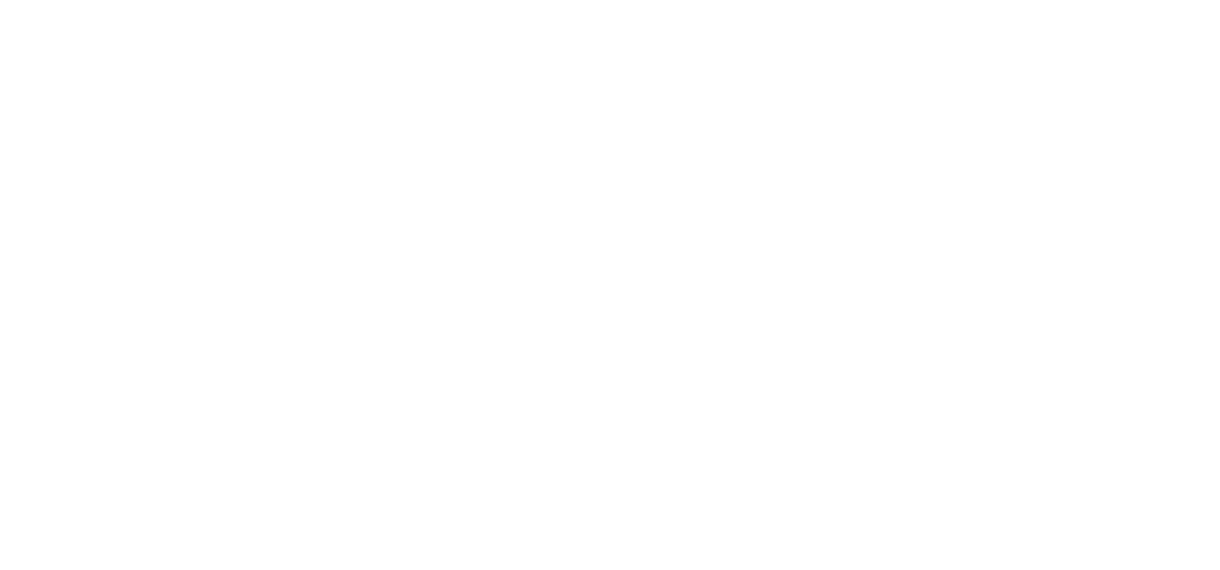 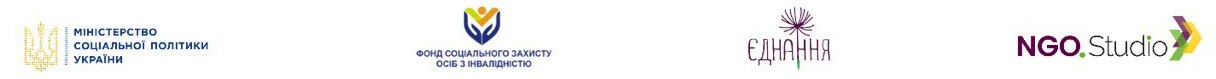 ГООІ подають для участі в конкурсі:
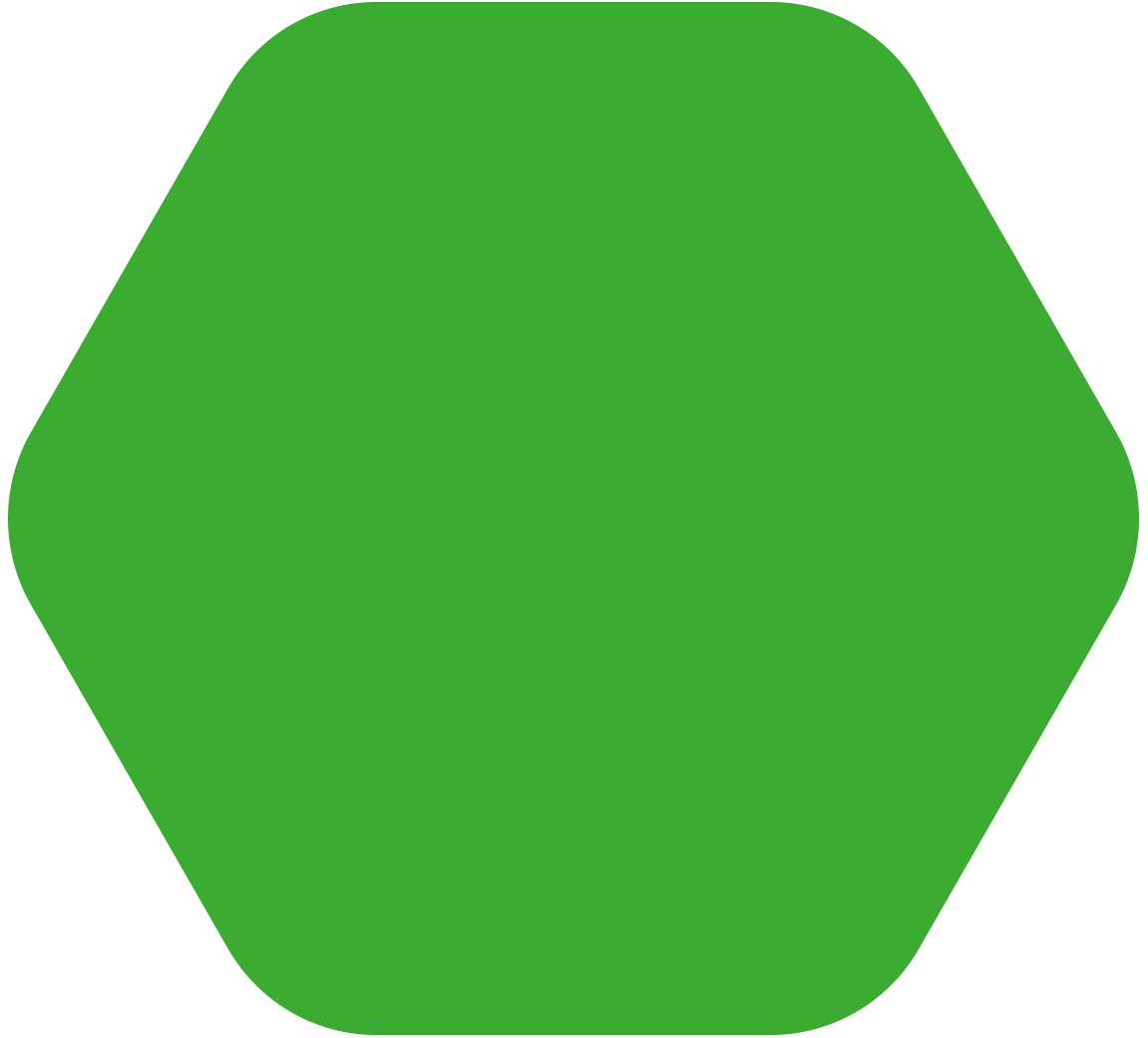 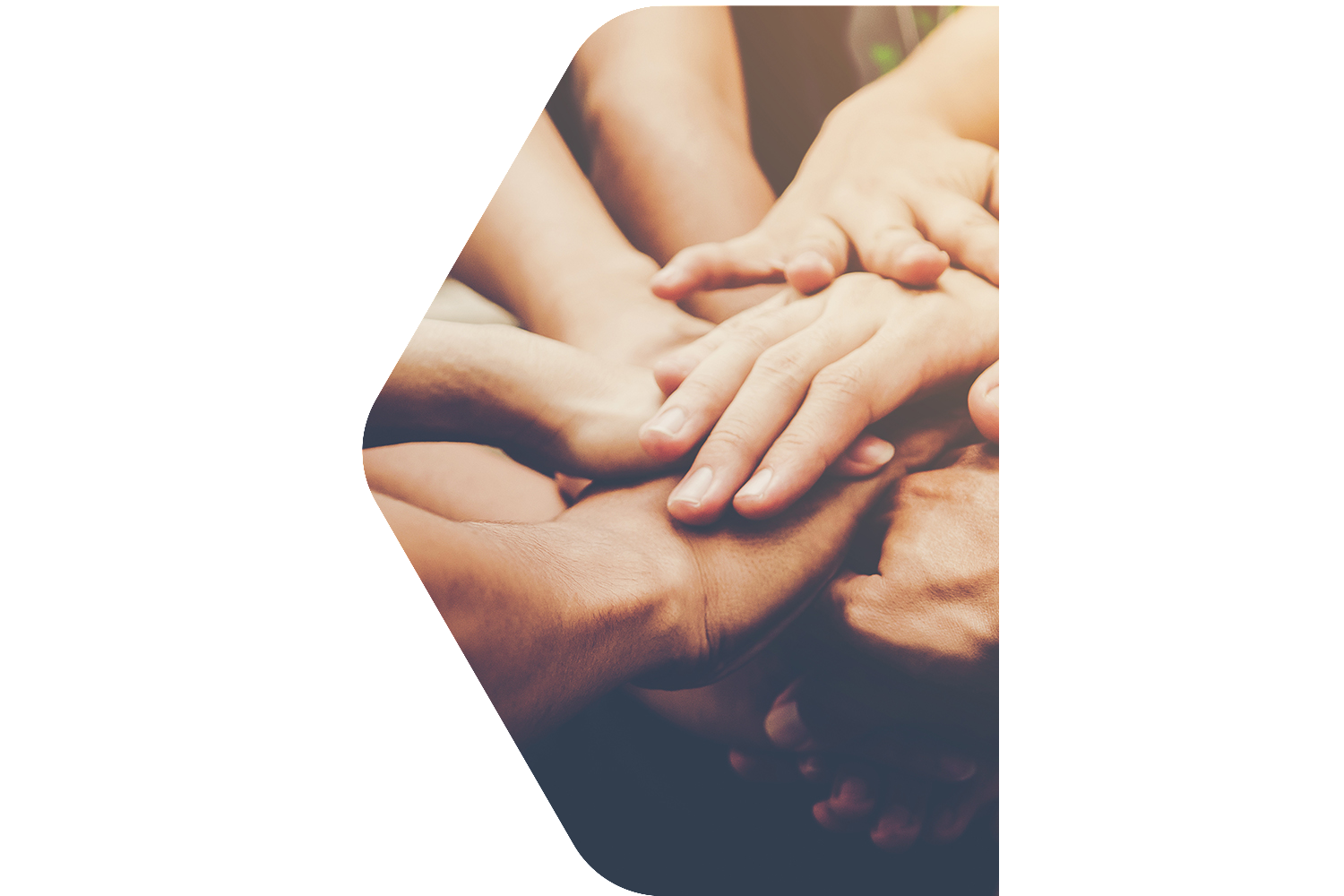 заяву про участь у конкурсі

опис проекту та кошторис витрат 

листи-підтвердження про підтримку у виконанні (реалізації) відповідного проекту або готовність долучитися до його організації 

інформацію про діяльність ГООІ, зокрема досвід протягом останніх двох років або з часу реєстрації, якщо ГООІ зареєстровано менш як за два роки до оголошення конкурсу, джерела фінансування ГООІ, його матеріально-технічну базу та кадрове забезпечення
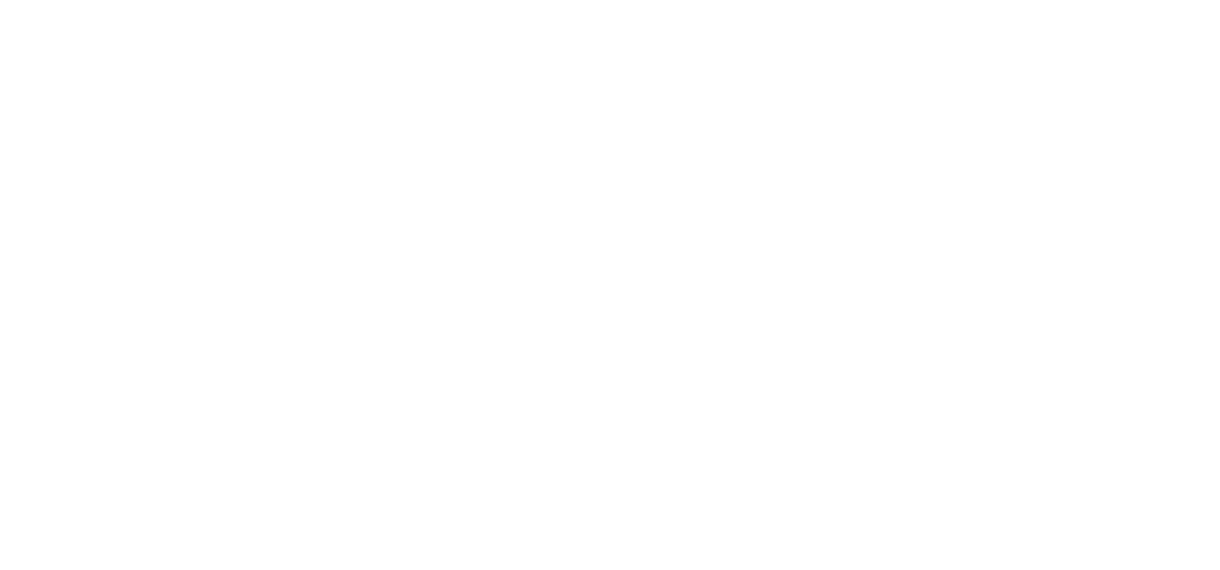 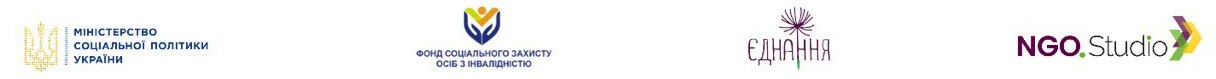 Прийом конкурсних пропозицій:
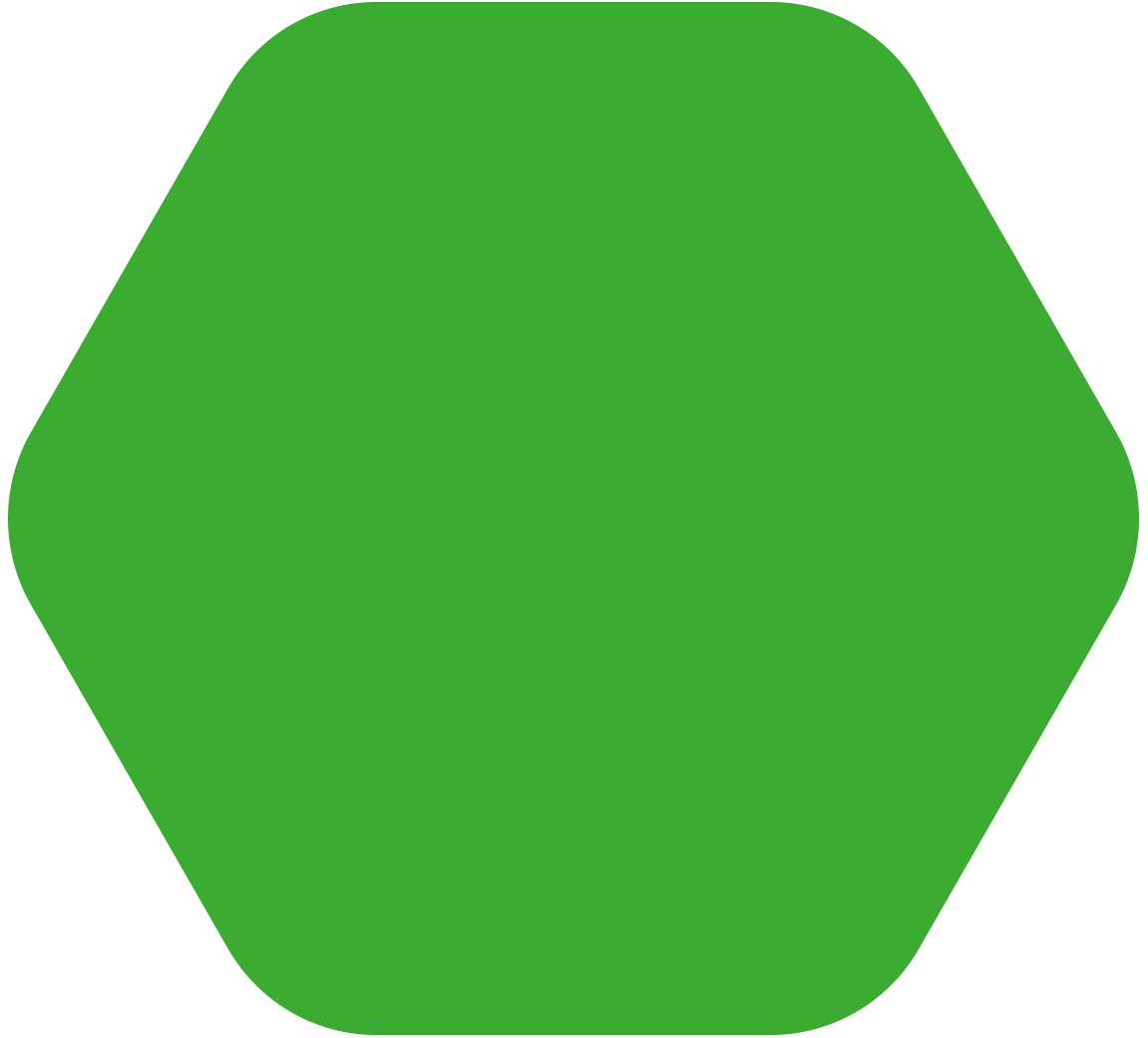 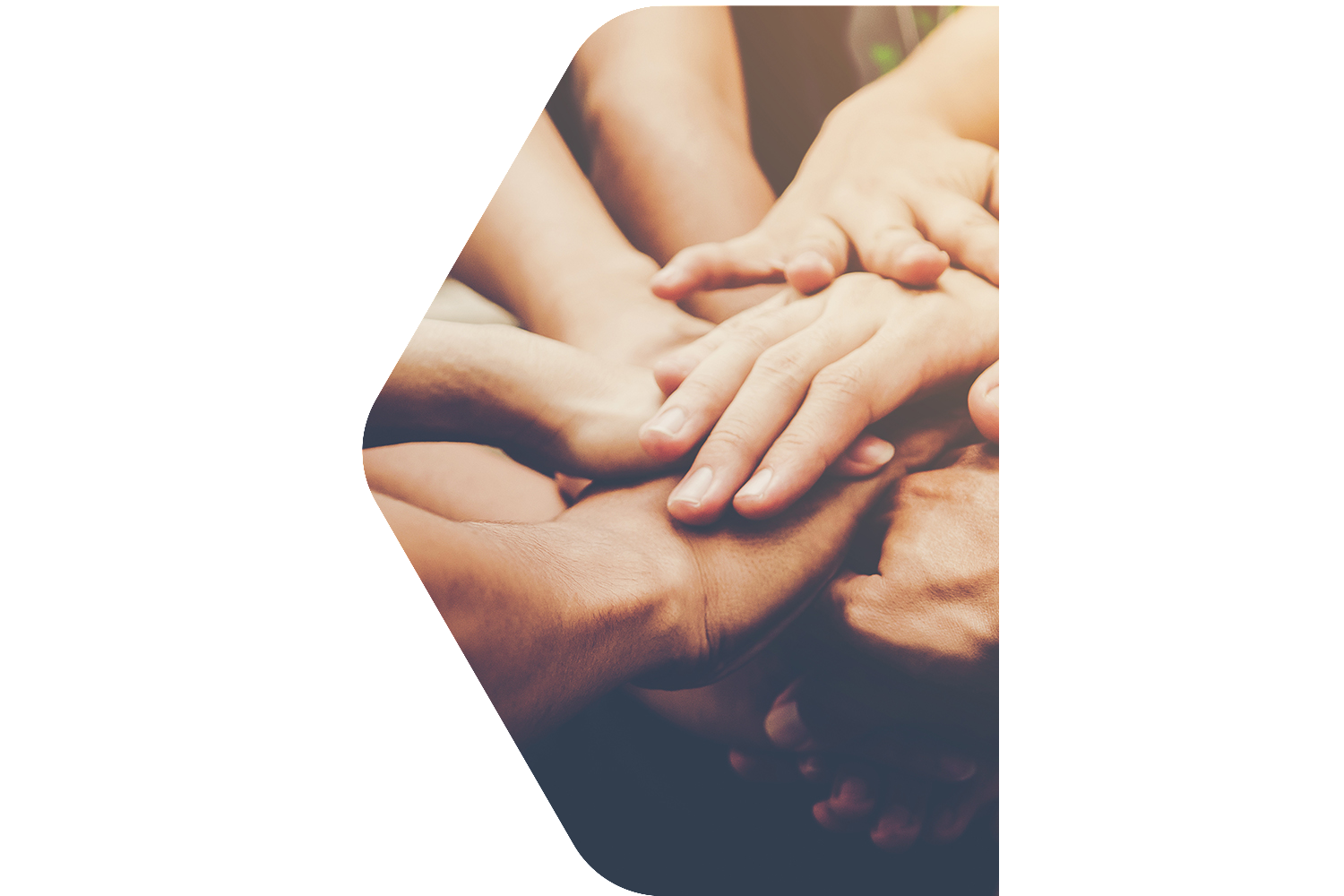 Конкурсні пропозиції приймаються в електронній системі проведення конкурсу - модуль Е-Конкурси платформи ВзаємоДія

https://grants.vzaemo.diia.gov.ua/contests
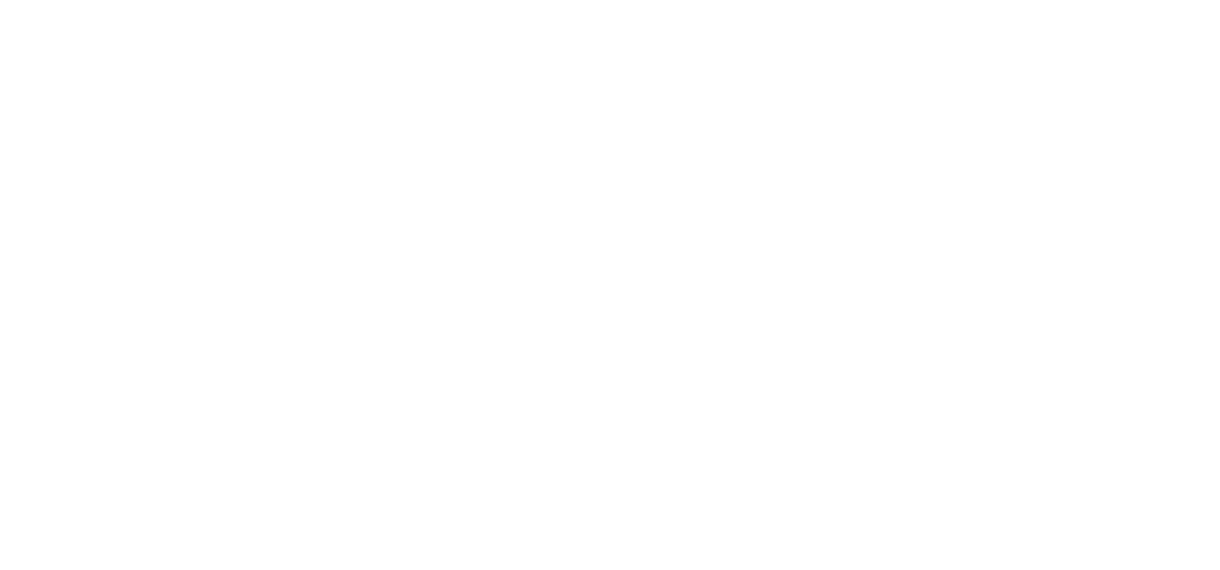 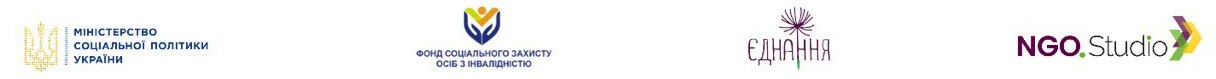 Консультації з питань конкурсу:
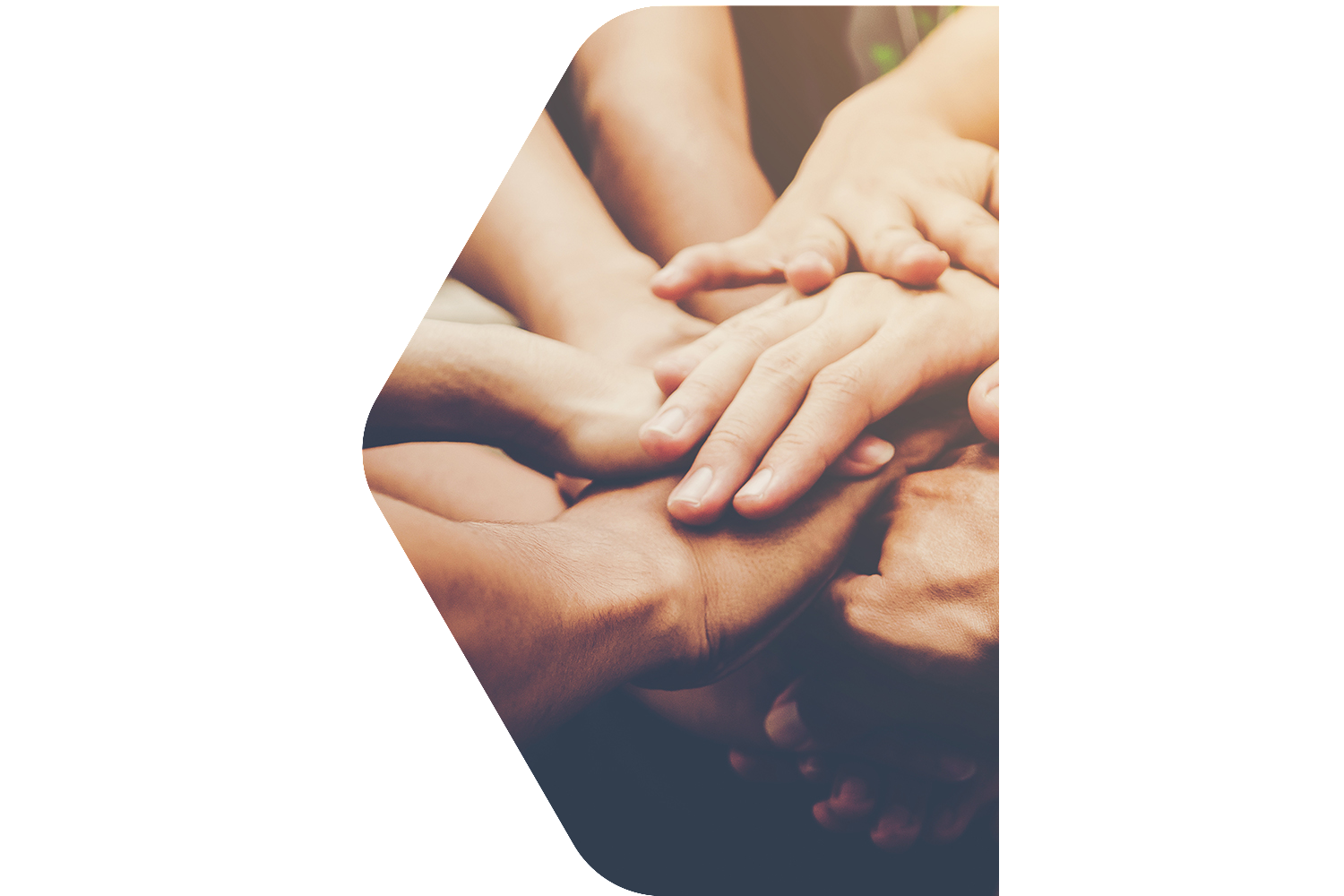 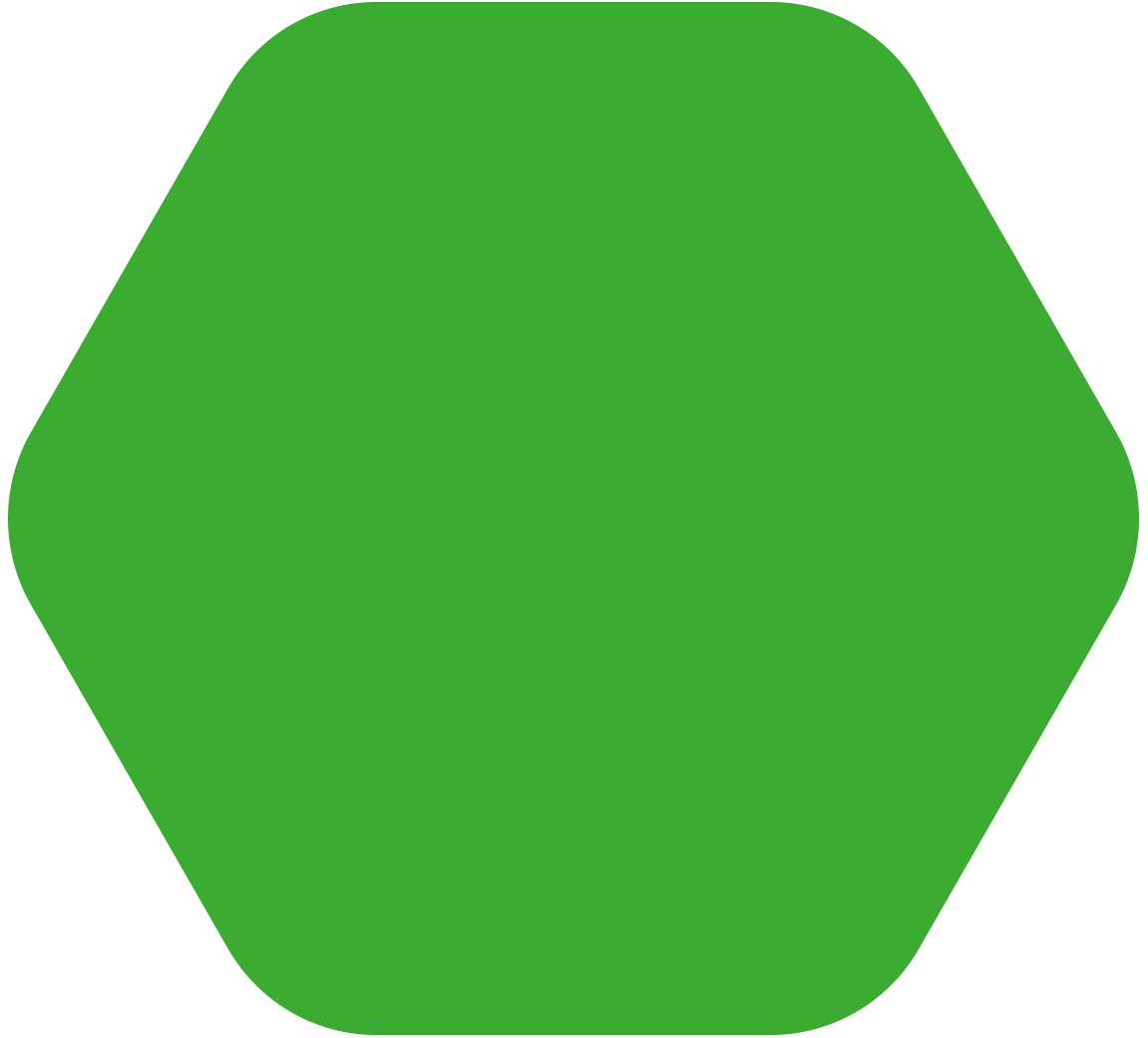 надаються щоденно крім суботи та неділі з 9:00 до 18:00 години, у п’ятницю - до 16:45 години

Відділ взаємодії з громадськими об’єднаннями осіб з інвалідністю Фонду
Контактний телефон: (044)293-17-63, 
е-mail:  vvgoi@ispf.gov.ua

Відділ фінансування бюджетних програм Фонду
Контактний телефон: (044)293-17-52, 
е-mail:  todorov@ispf.gov.ua
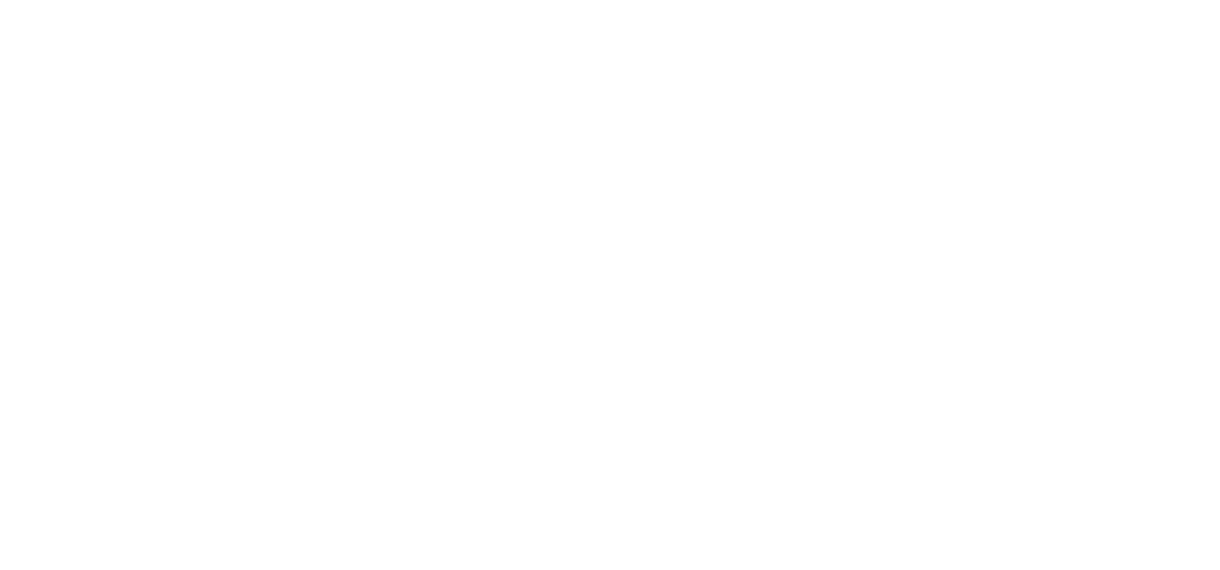 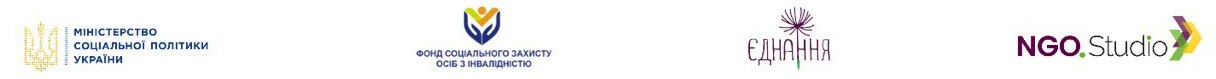 Інформація про Конкурс
на веб-порталі Фонду в рубриці «Конкурс проектів» в підрубриці «Електронний конкурс 2023» https://www.ispf.gov.ua/ 

- на сторінці Фонду у Фейсбук https://www.facebook.com/fszoiukraine
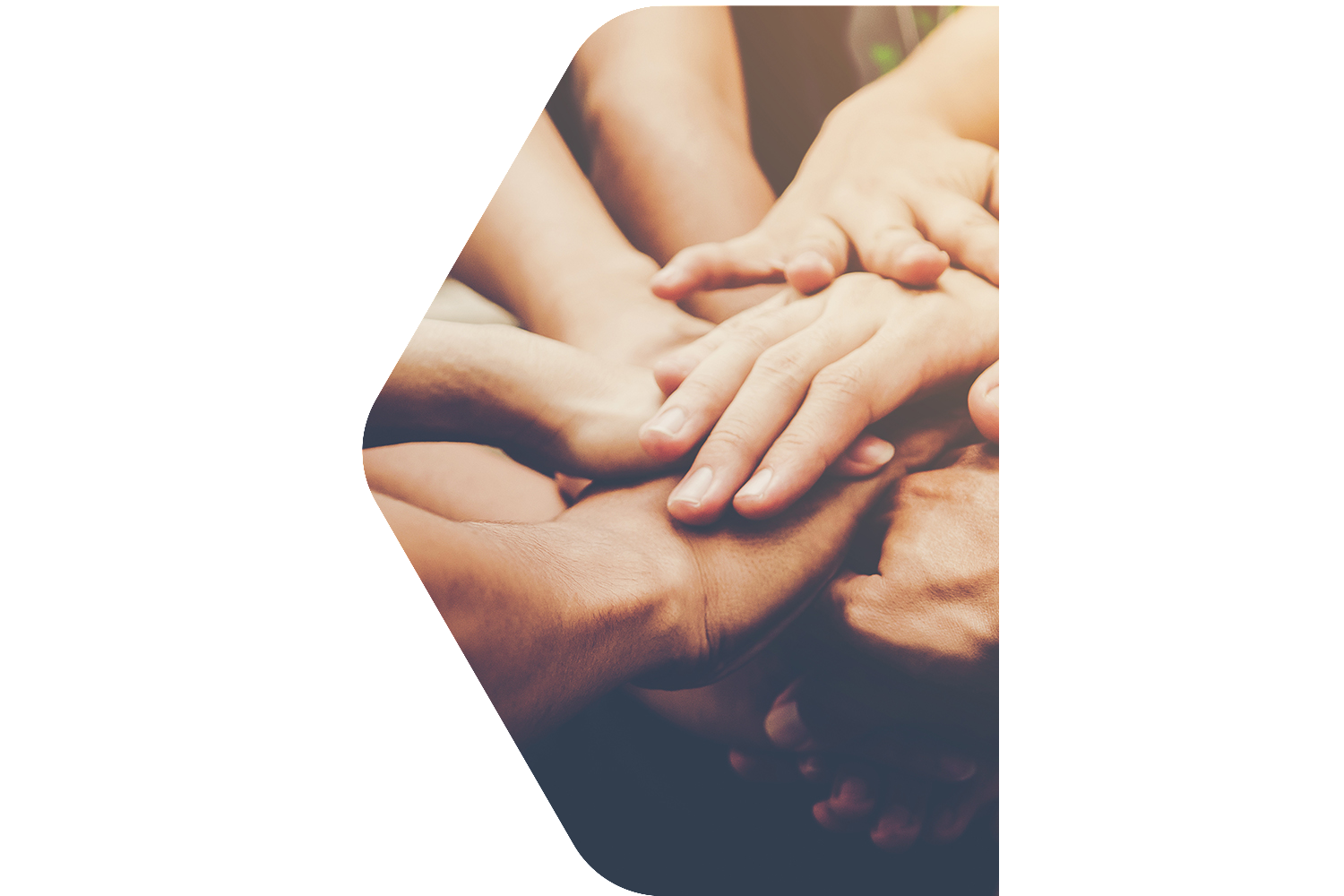 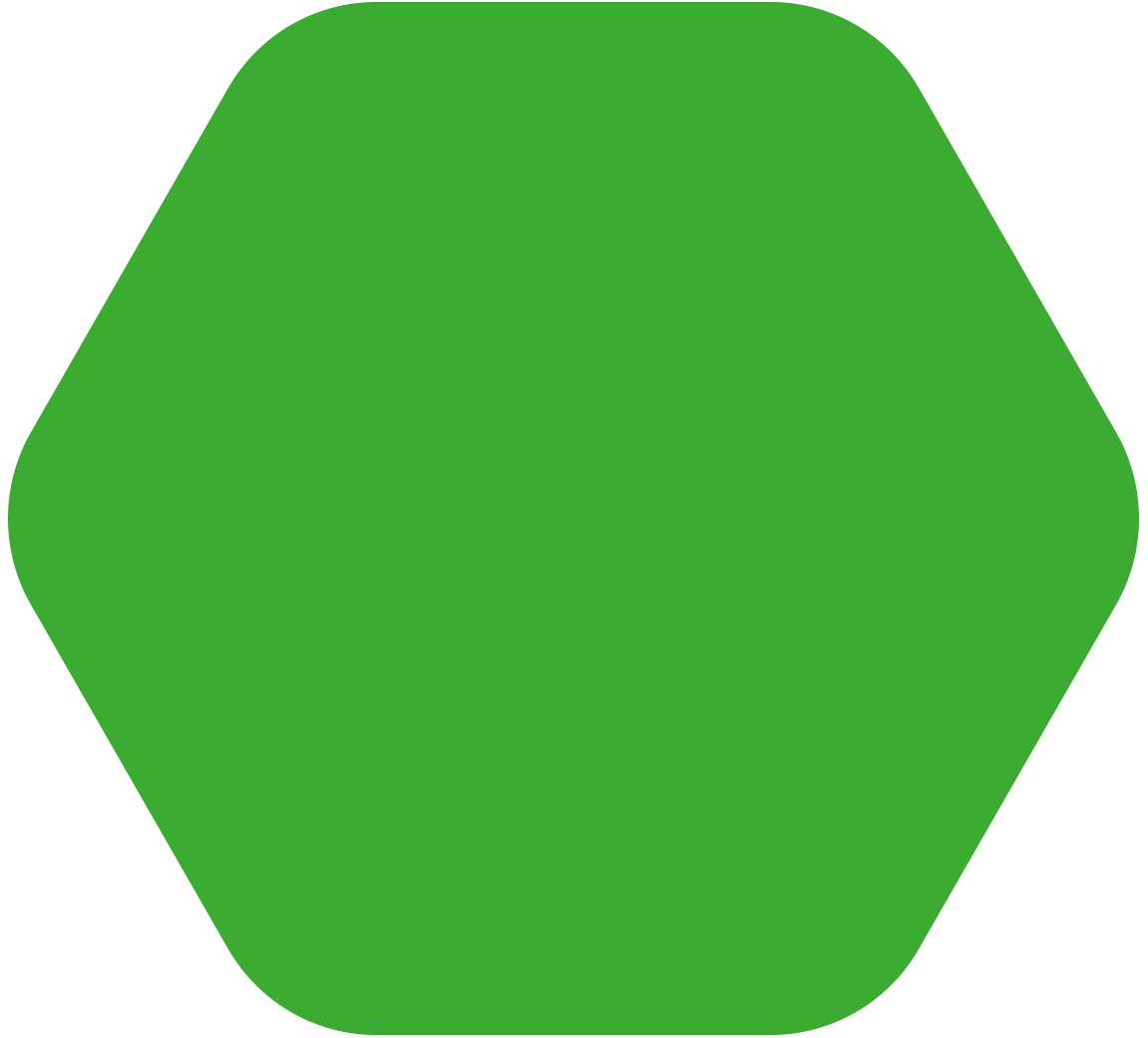 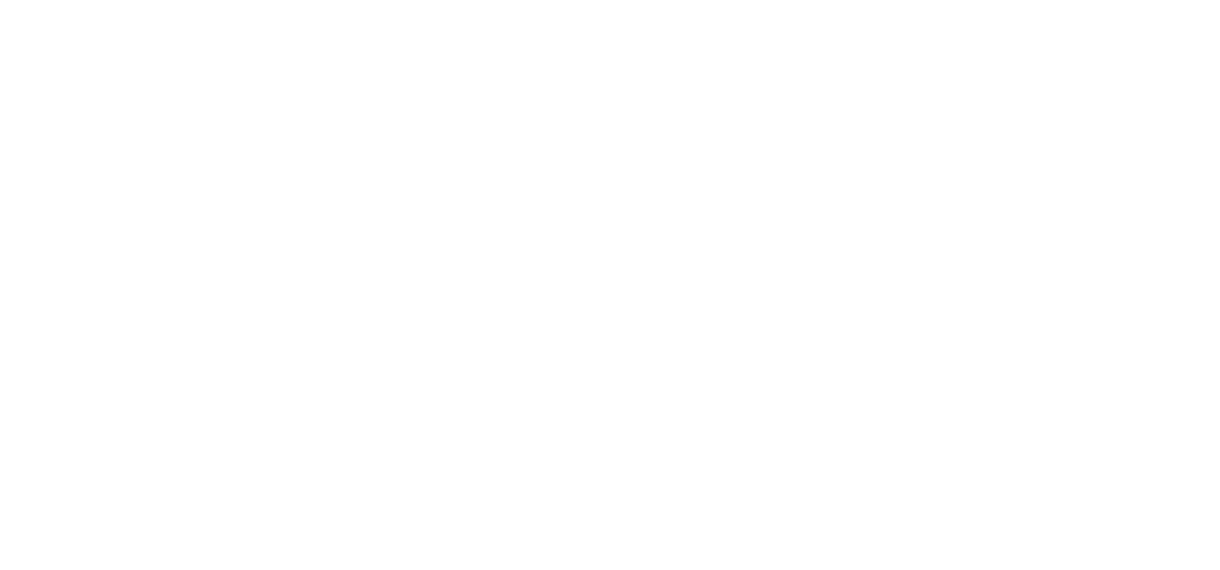 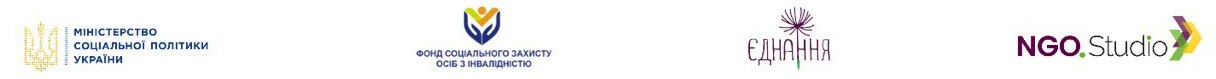